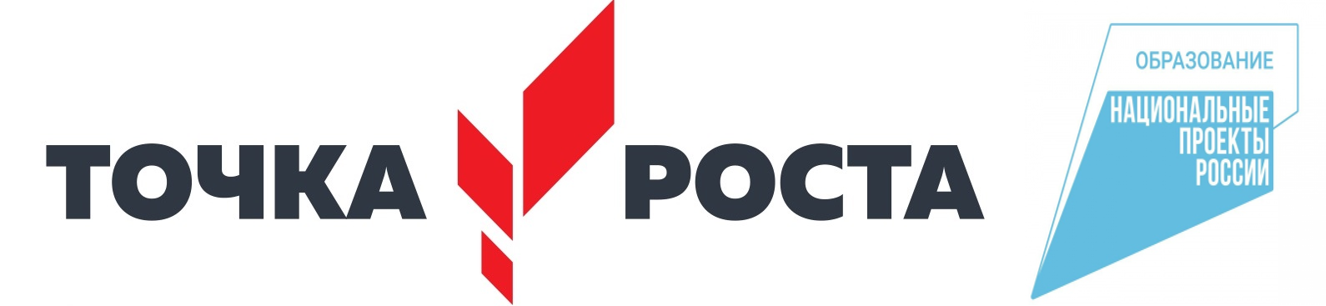 « Возможности использования и применения оборудования Центра образования  
«Точка роста» при реализации программ по учебным предметам естественно-научной направленности»
МБОУ Янтарненская школа имени 
В.В. Кубракова
Красногвардейского района
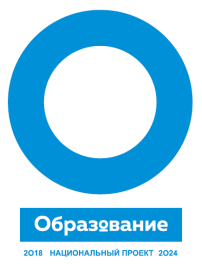 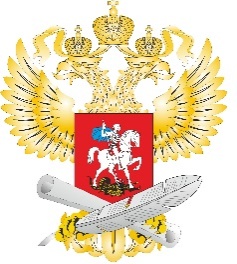 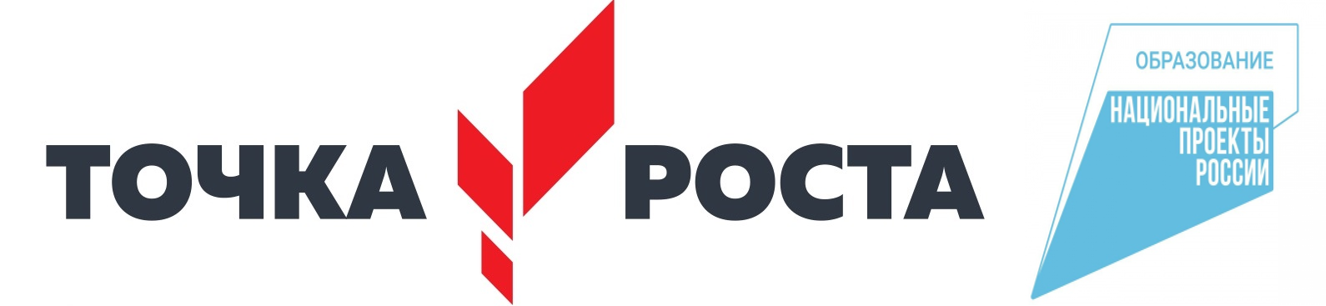 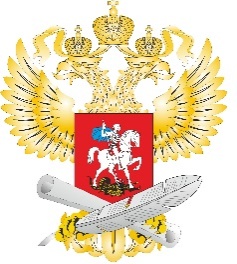 СЕГОДНЯ УСИЛИЯ – ЗАВТРА РЕЗУЛЬТАТ !
Центр «ТОЧКА РОСТА» на базе МБОУ Янтарненская школа имени В.В Кубракова  обеспечен современным оборудованием. Созданы рабочие зоны по предметным областям «Физика» «Химия» и «Биология».
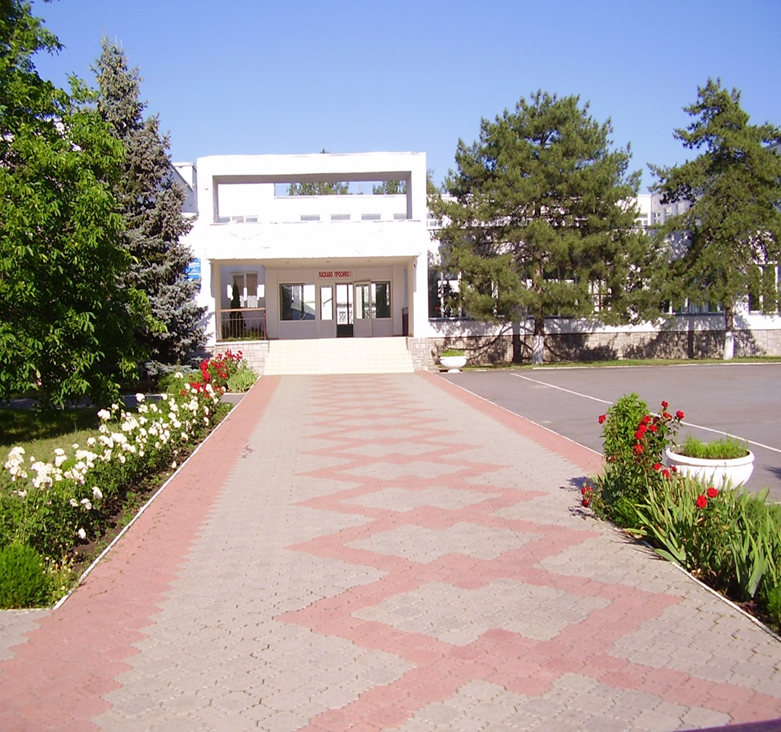 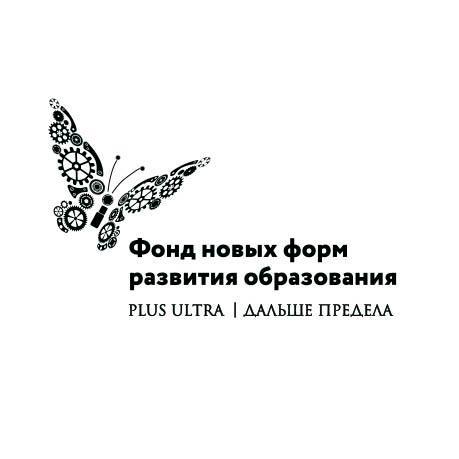 Программы имеют практическую направленность, большое количество часов отводится на  практические, лабораторные и проектные работы.
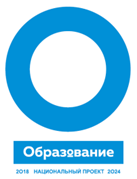 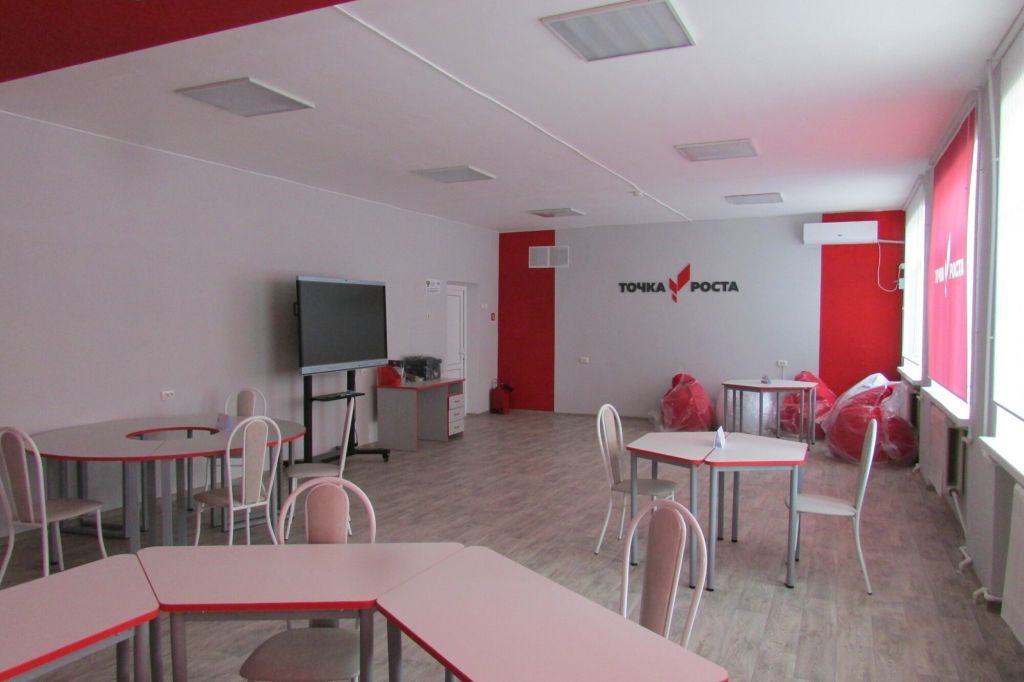 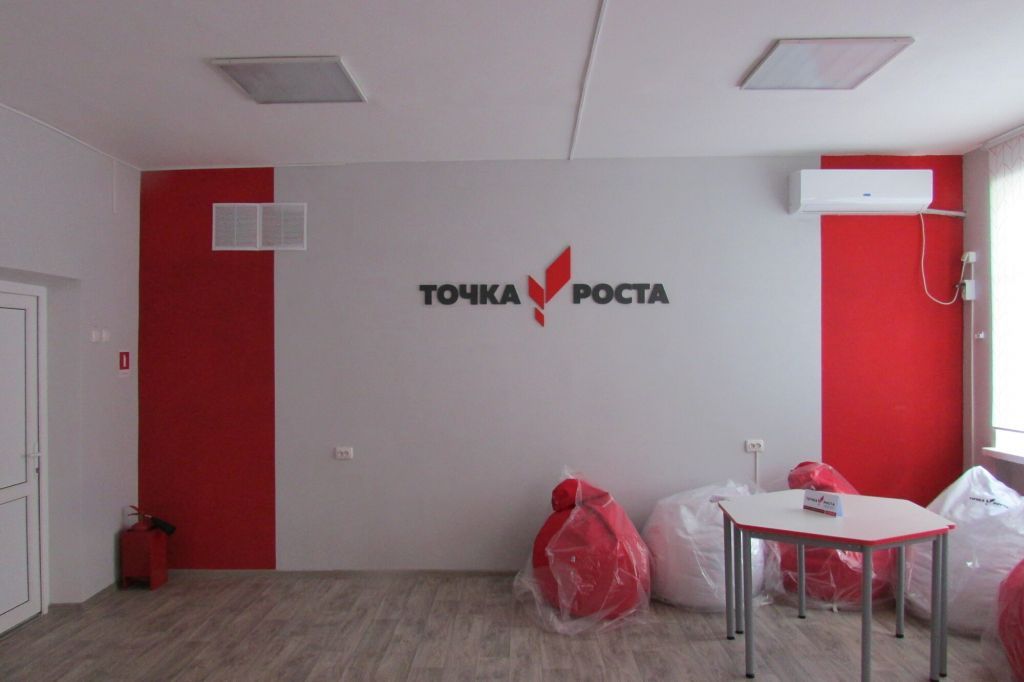 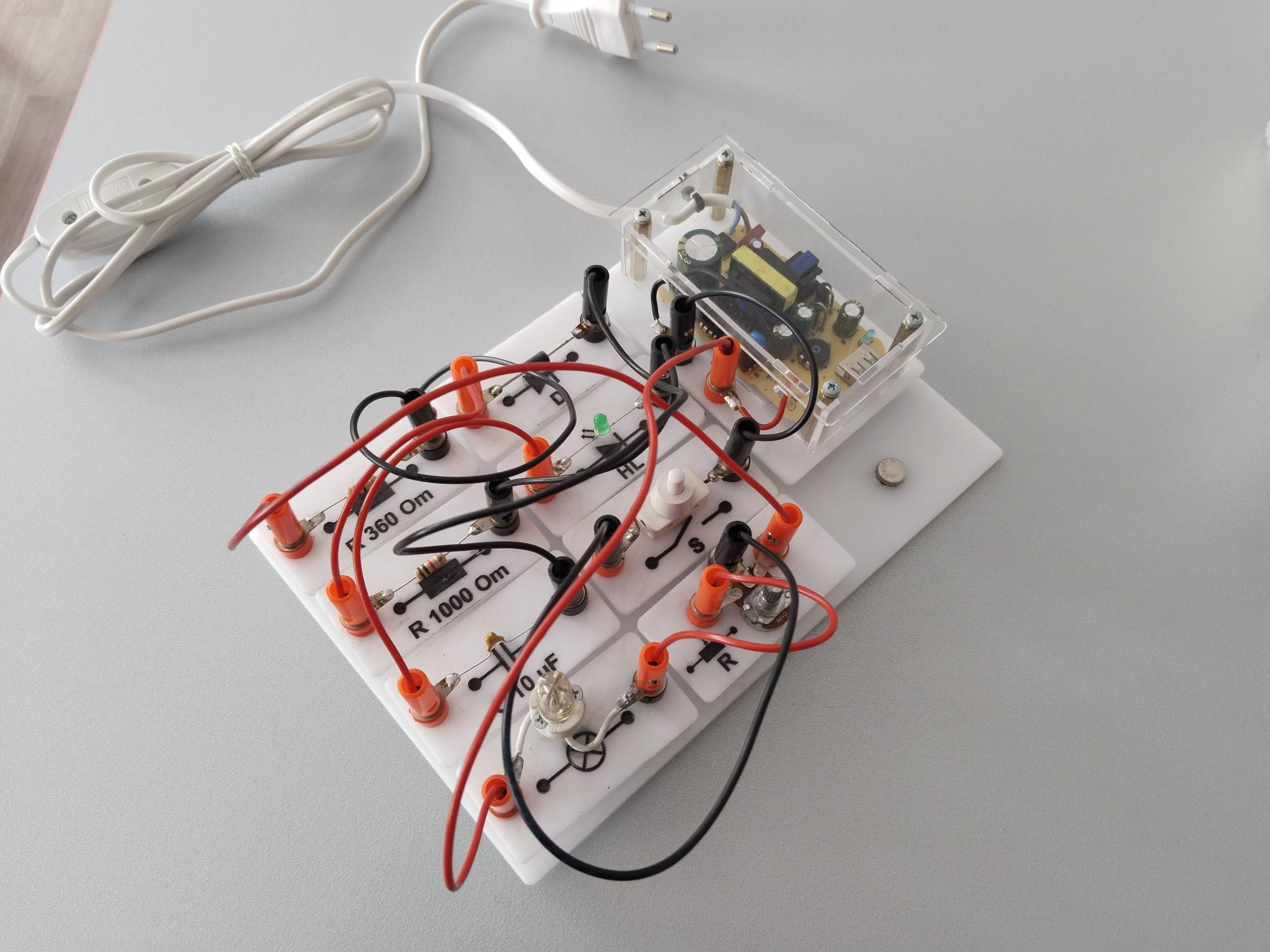 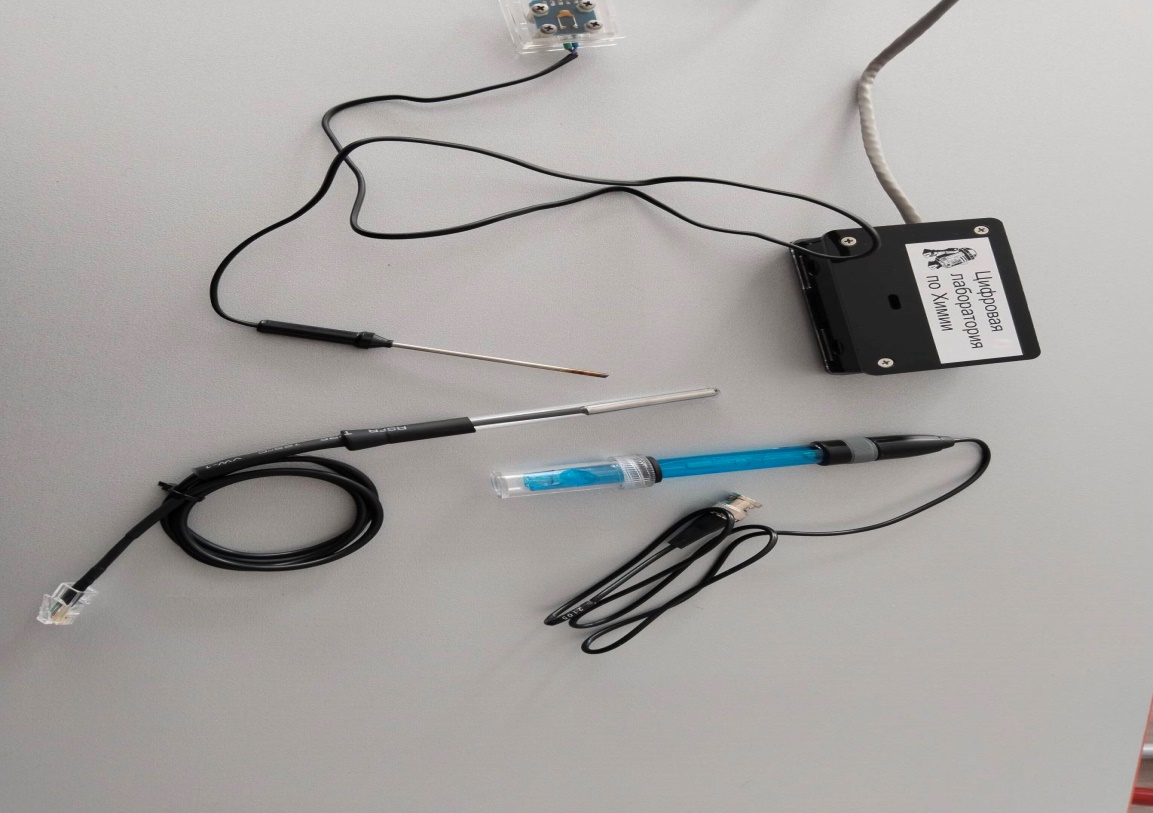 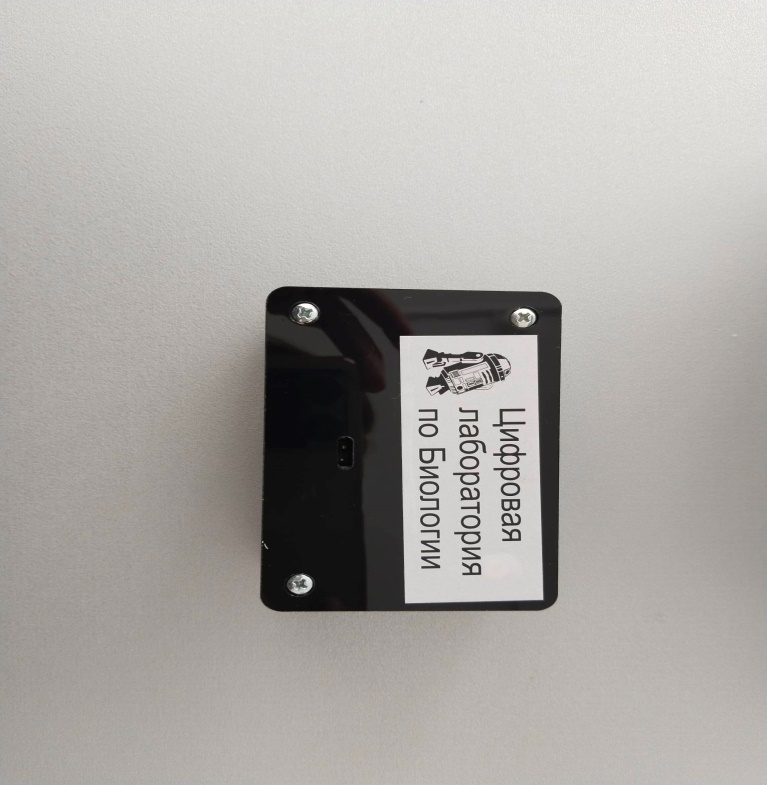 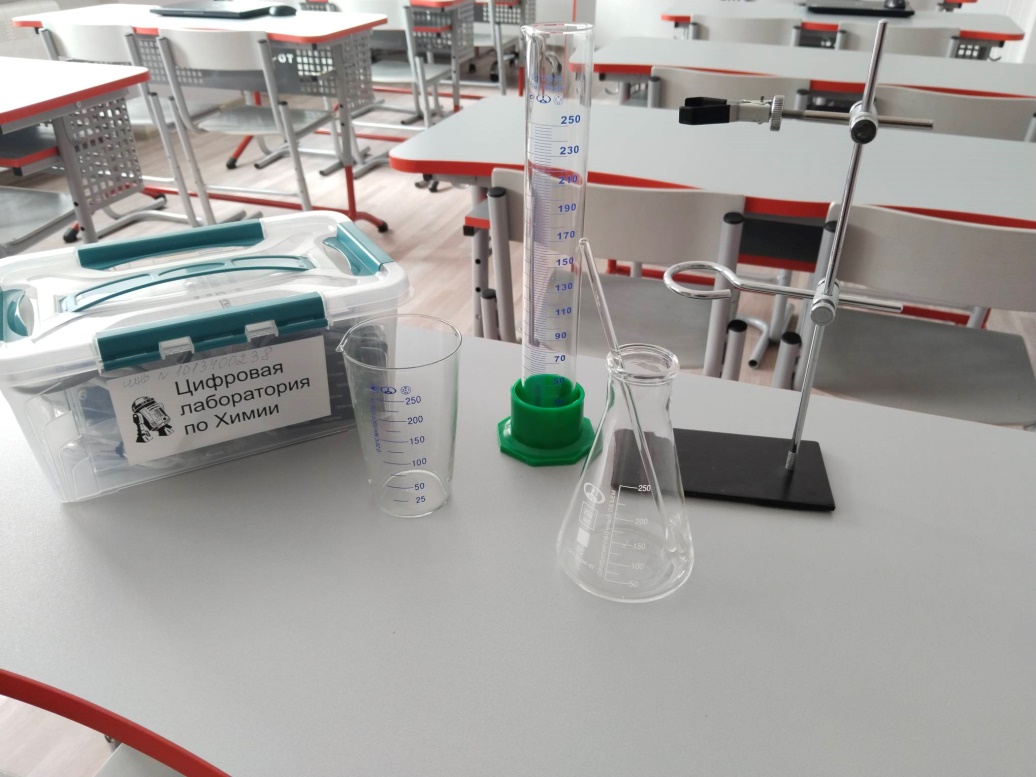 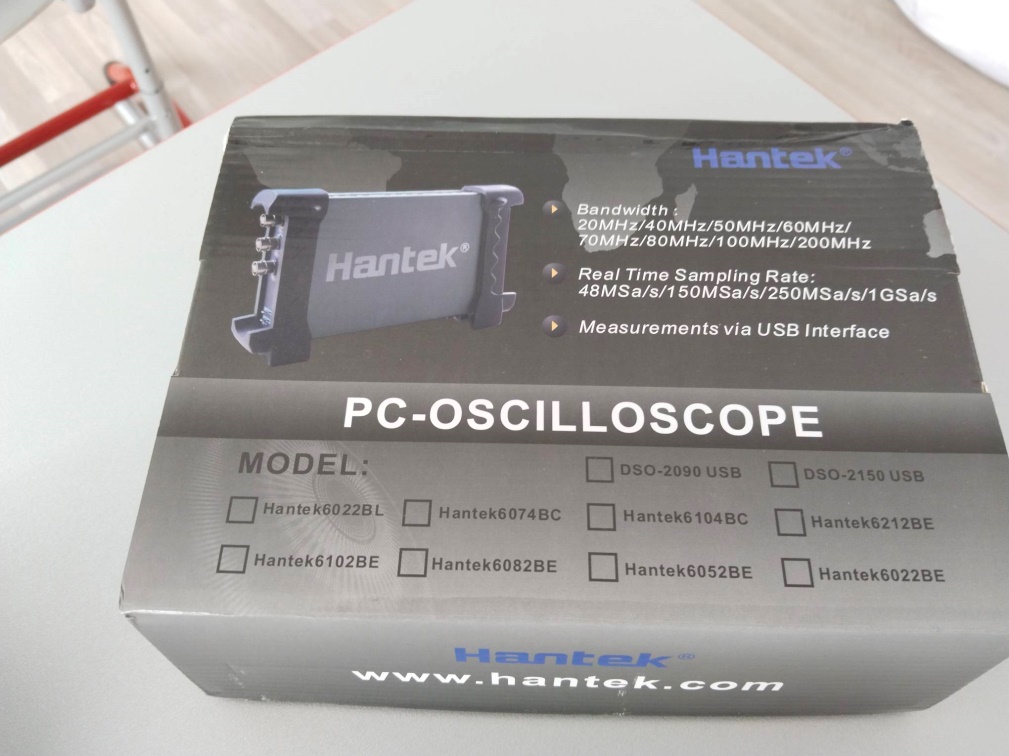 Кабинеты оборудованы новой мебелью, цифровыми лабораториями по биологии, химии, физике, а также ноутбуками, МФУ, проектором и передвижной интерактивной доской.
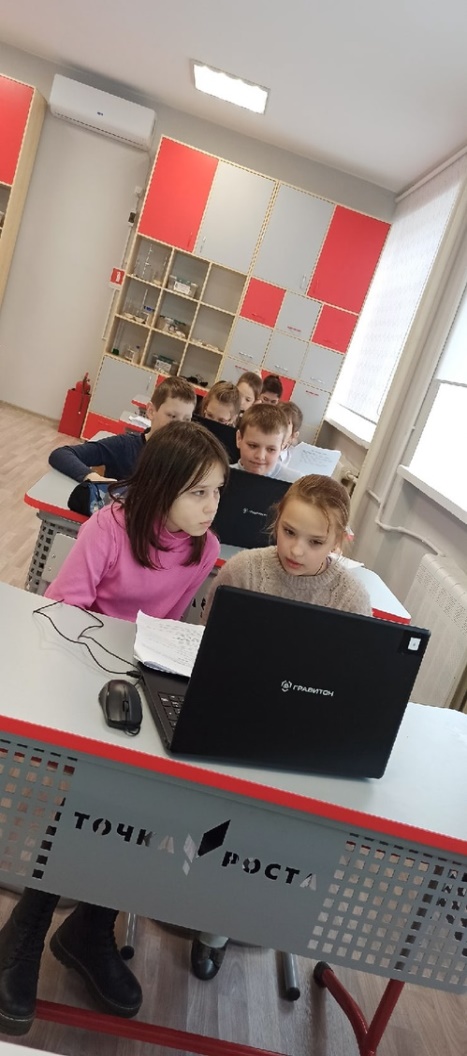 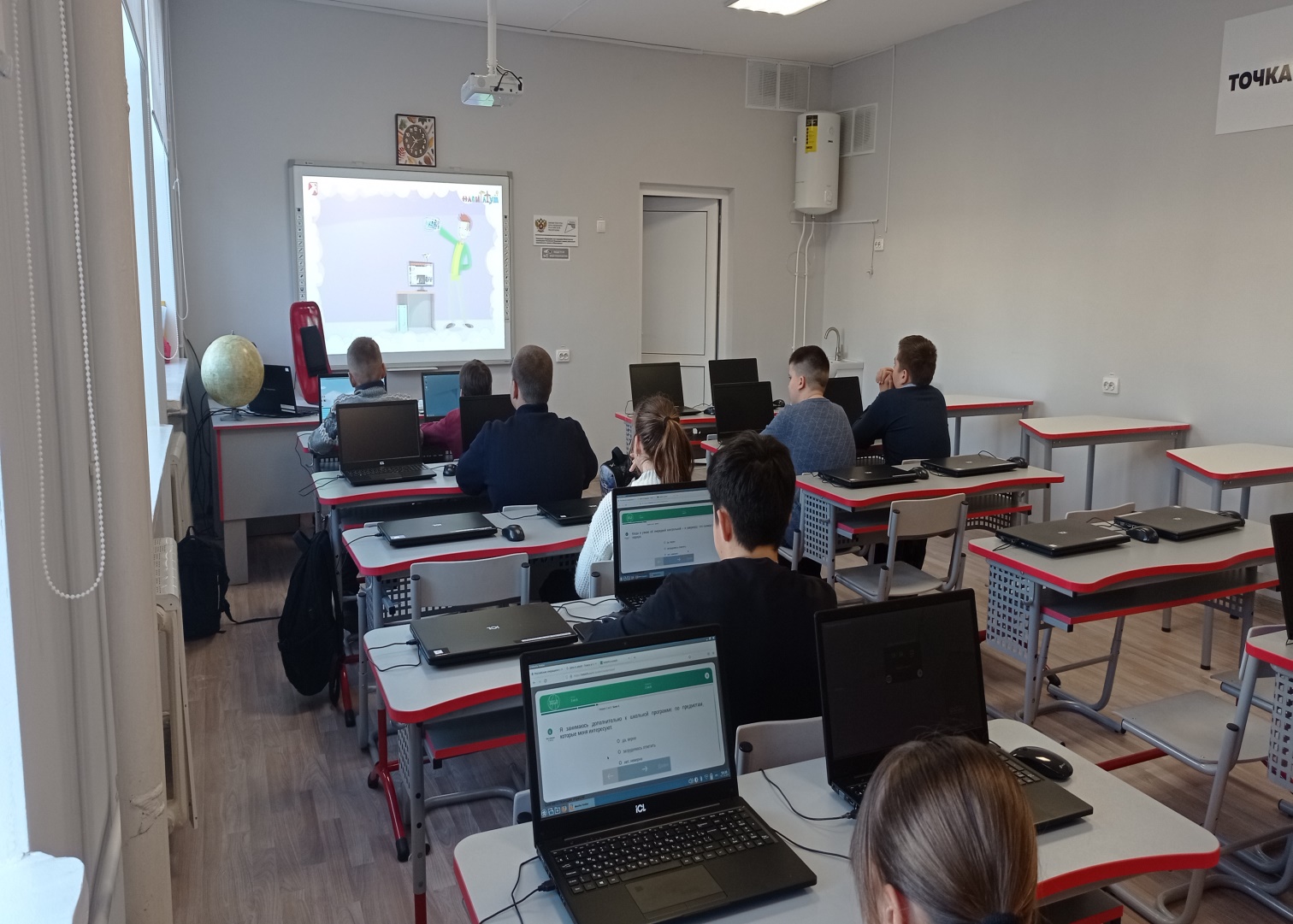 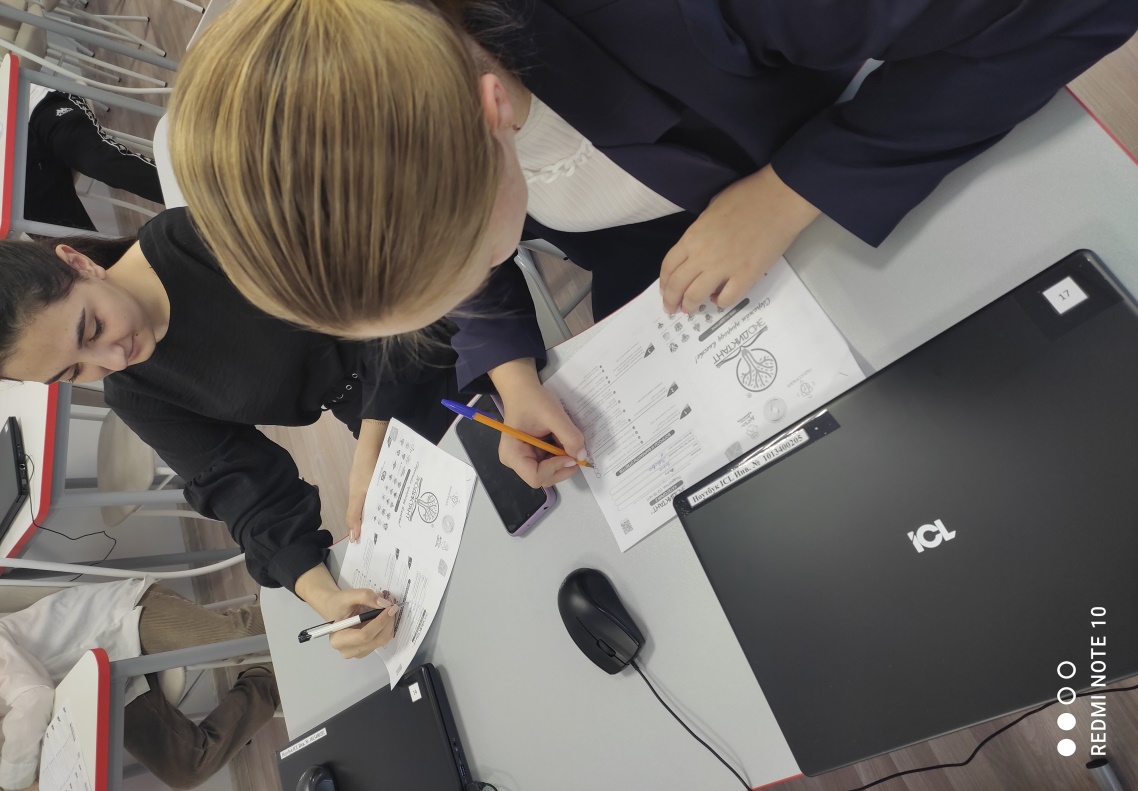 Учебный  кабинет  Химии « Химия вокруг нас» На новом оборудовании обучающиеся осваивают предметы «Физика», «Химия», «Биология».  В целях эффективного усвоения учебного материала на уроках применяются цифровые лаборатории, цифровой микроскоп и набор ОГЭ по химии, активно используется интерактивный комплекс.
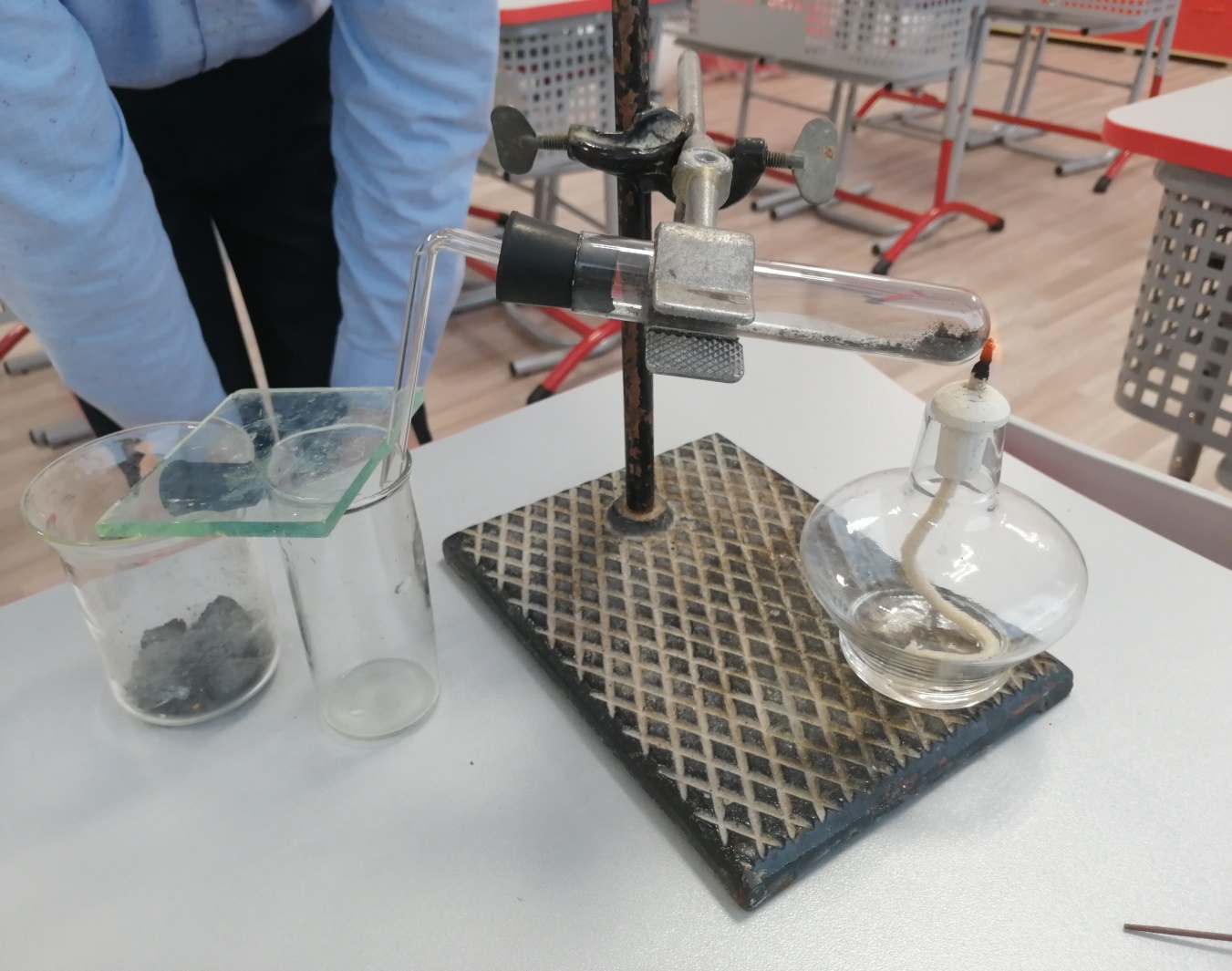 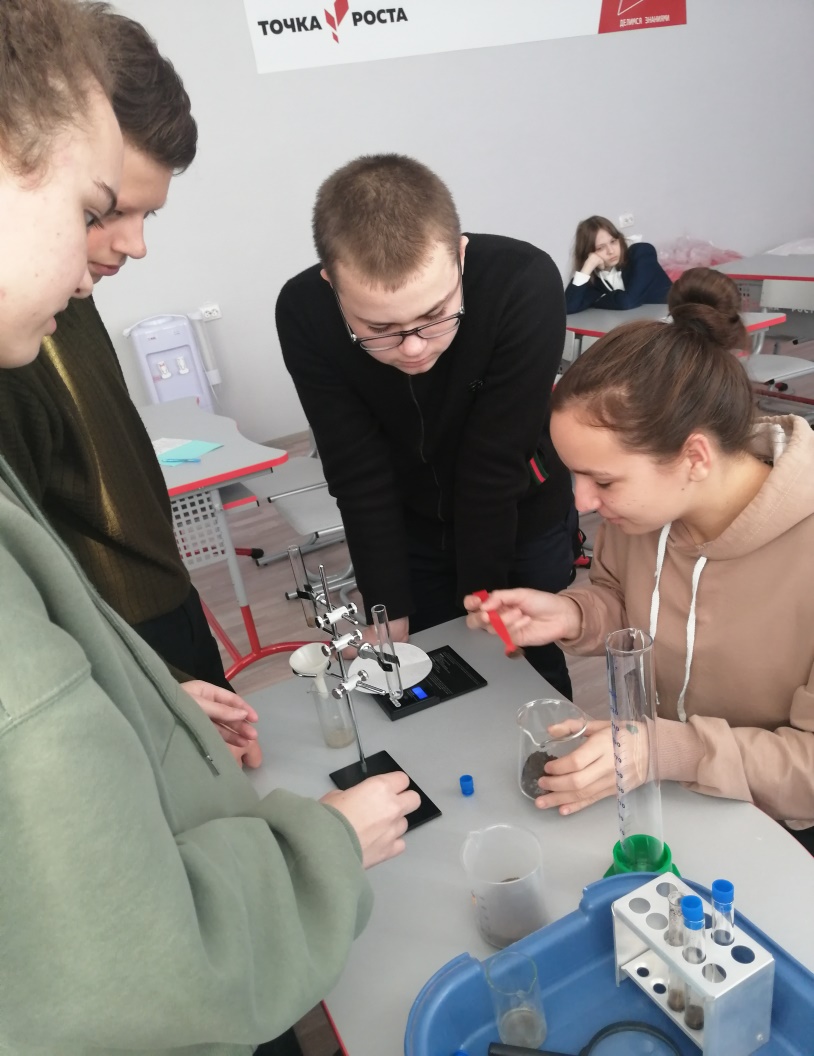 Расстановка столов для обучающихся удобная и комфортная.
Учащиеся работают с цифровым оборудованием и  проводят  практические и лабораторные и работы.
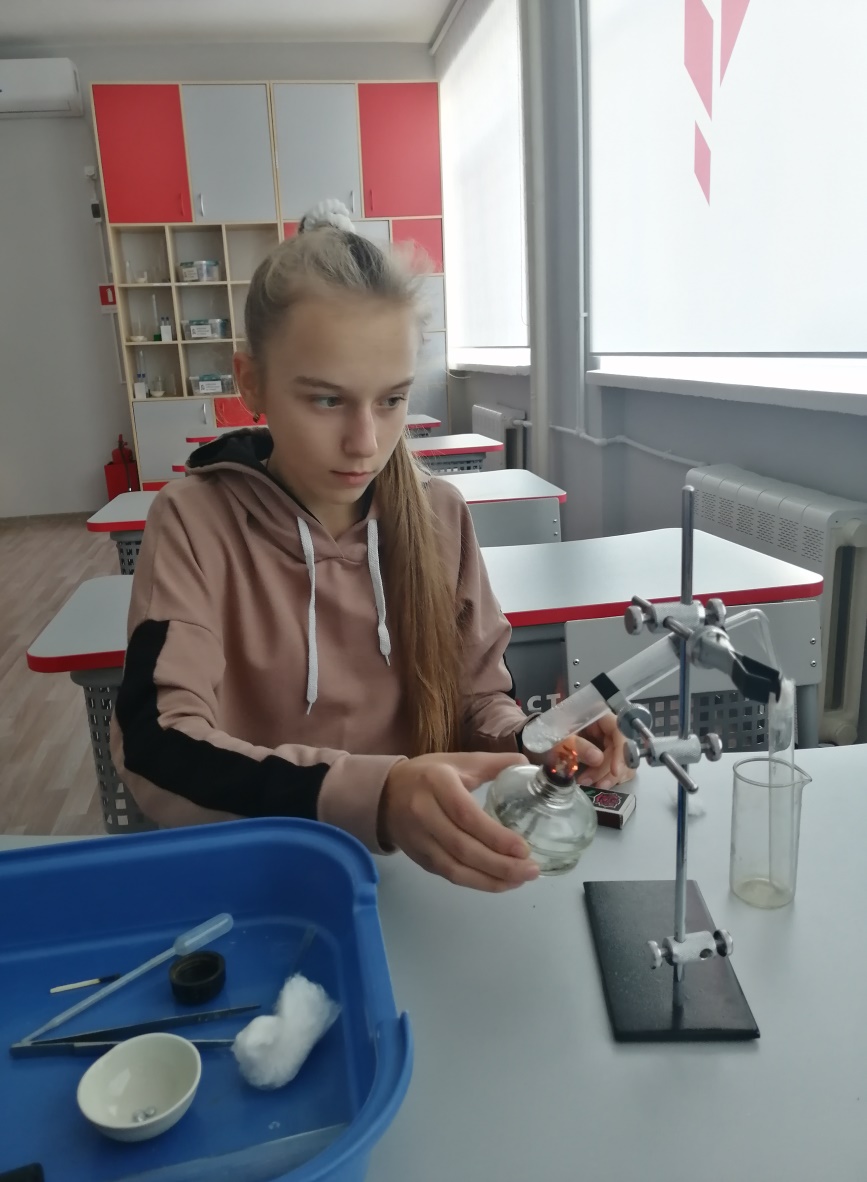 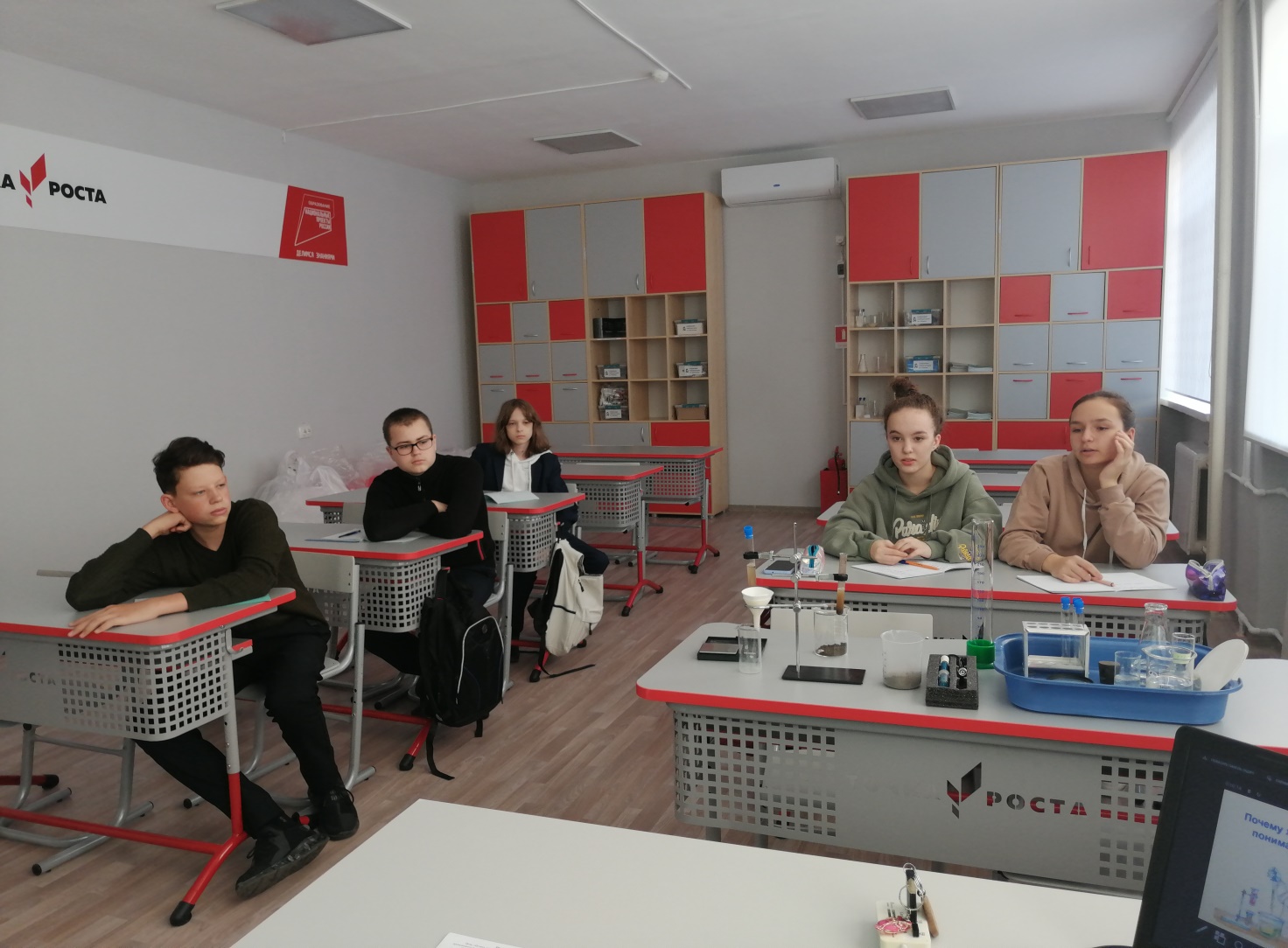 7
Демонстрация результатов на цифровом  лабораторном оборудовании для подготовки учащихся по ОГЭ и ЕГЭ.
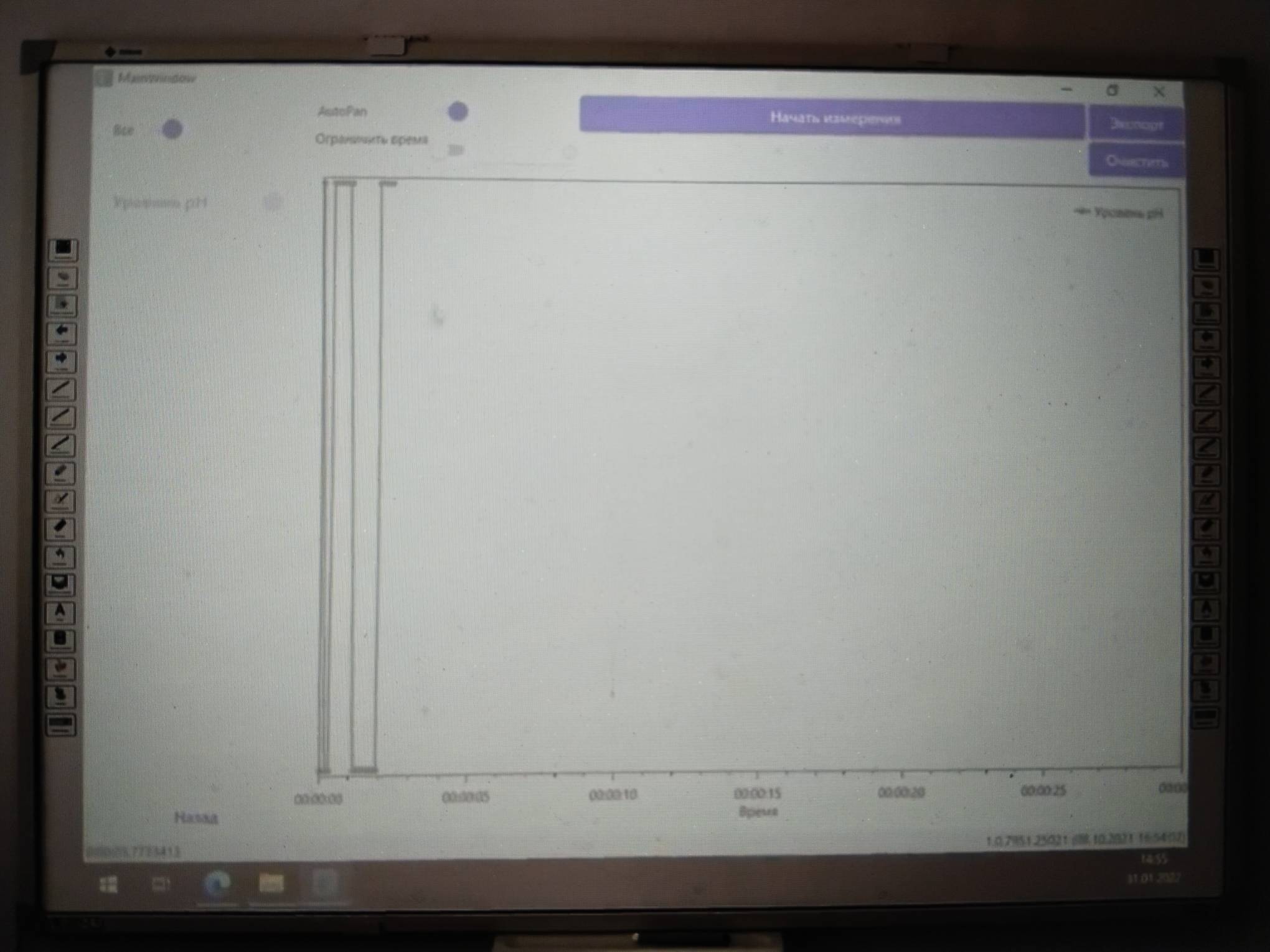 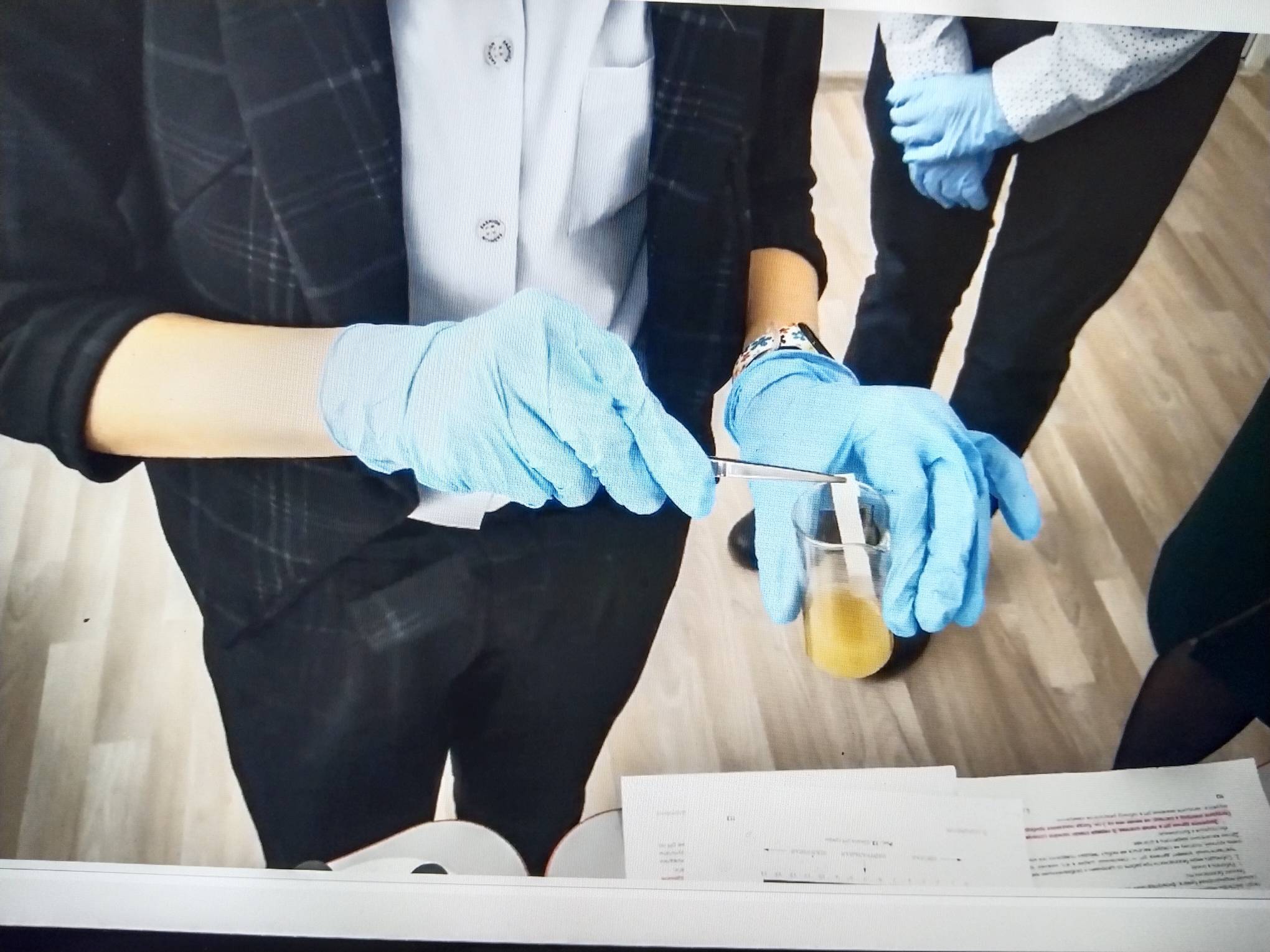 УЧЕБНЫЙ КАБИНЕТ БИОЛОГИИ «ЧЕЛОВЕК И ЗДОРОВЬЕ»

Реализация естественно-научных предметов, в том числе и биологии,  на базе  Центра «Точка Роста» в нашей школе предусматривает использование Стандартного комплекта оборудования, расходных материалов, средств обучения и воспитания для проведения практических работ с цифровым оборудованием.
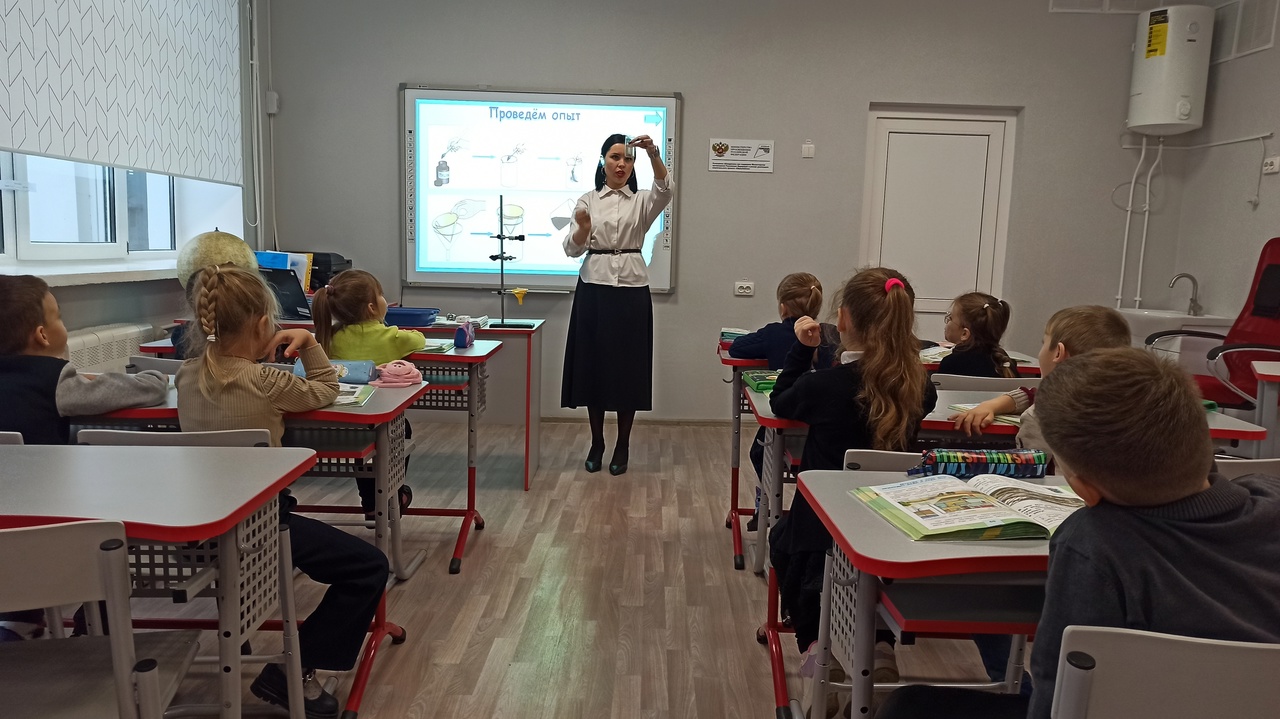 9
В состав цифровой лаборатории по биологии учащиеся используют  , наборы для изготовления микропрепаратов, 
наборы готовых микропрепаратов
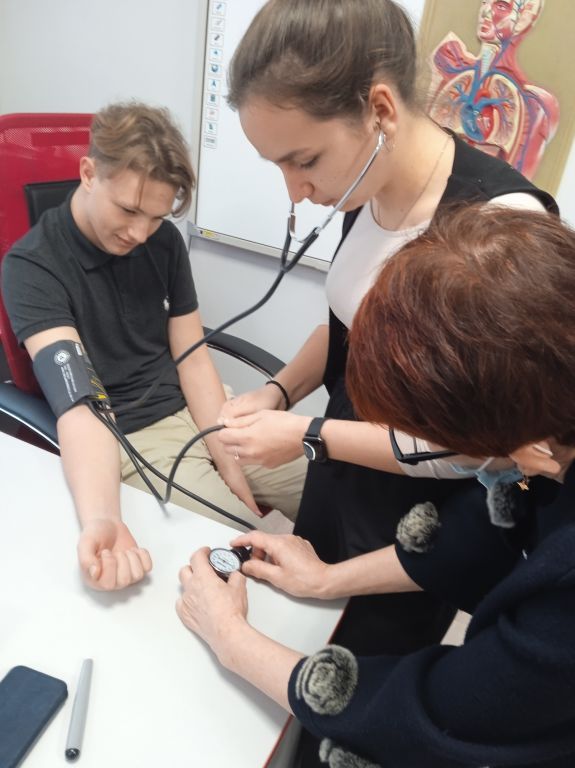 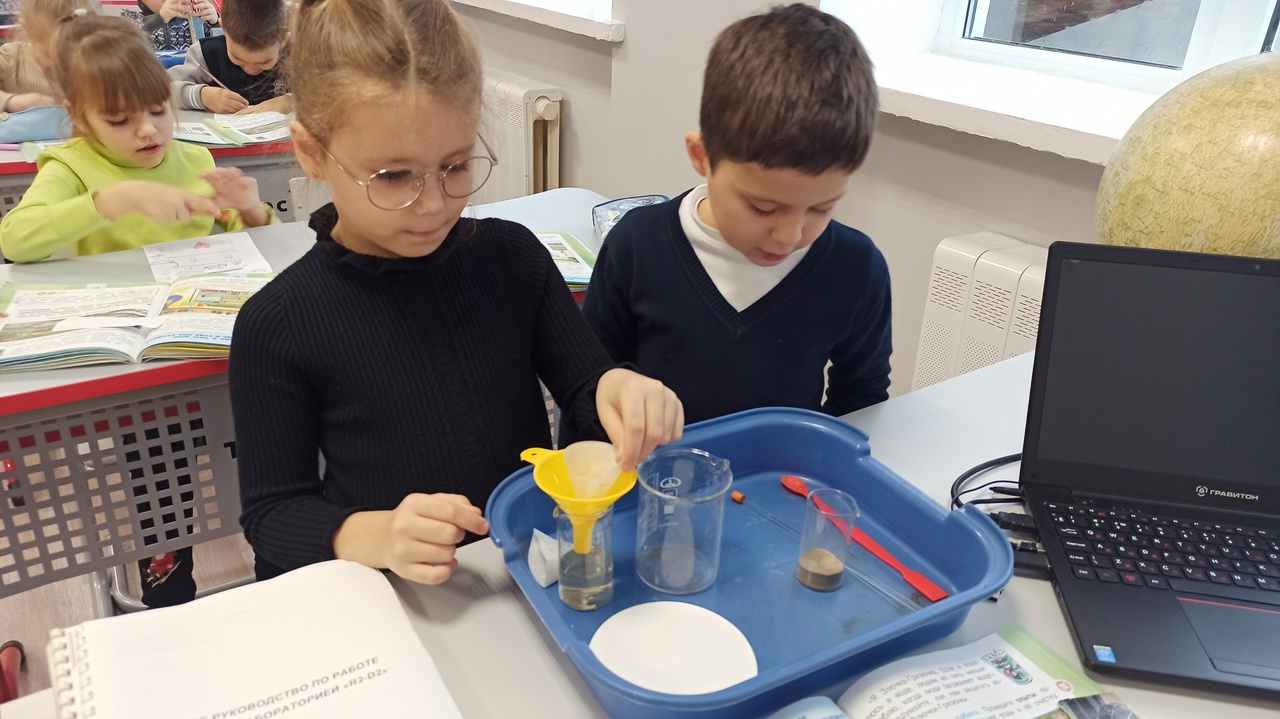 Цифровые лаборатории
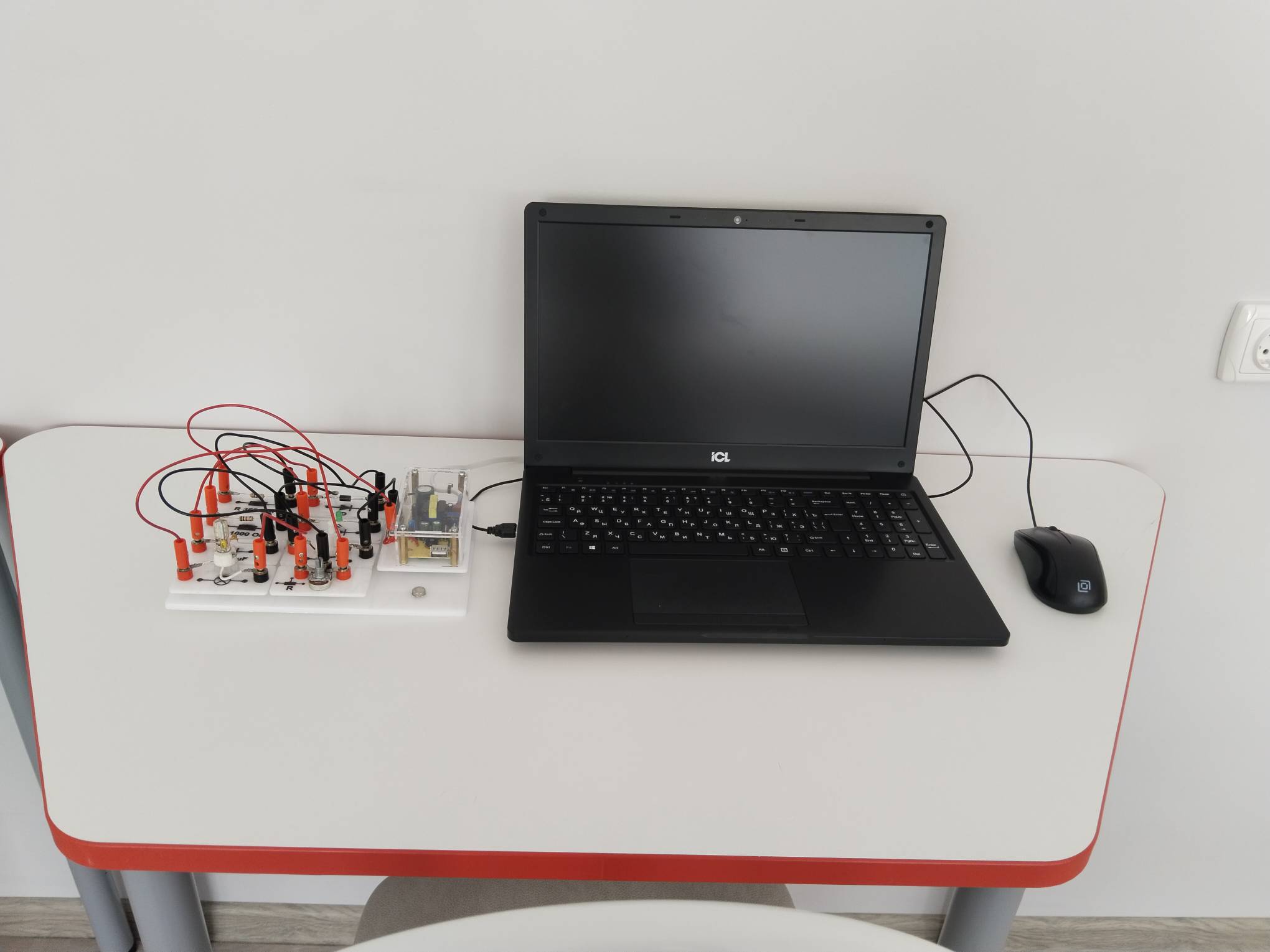 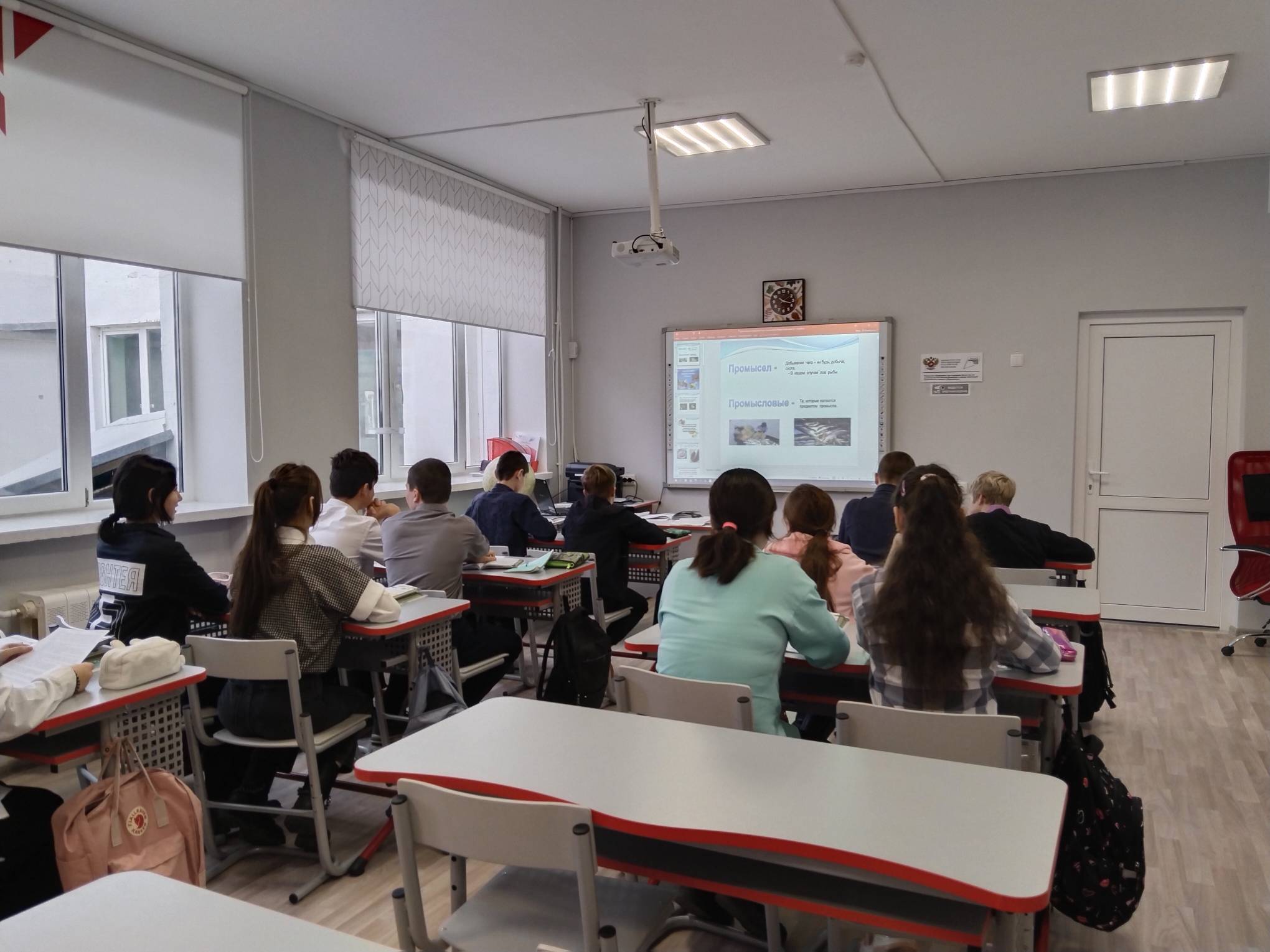 В процессе экспериментальной работы .
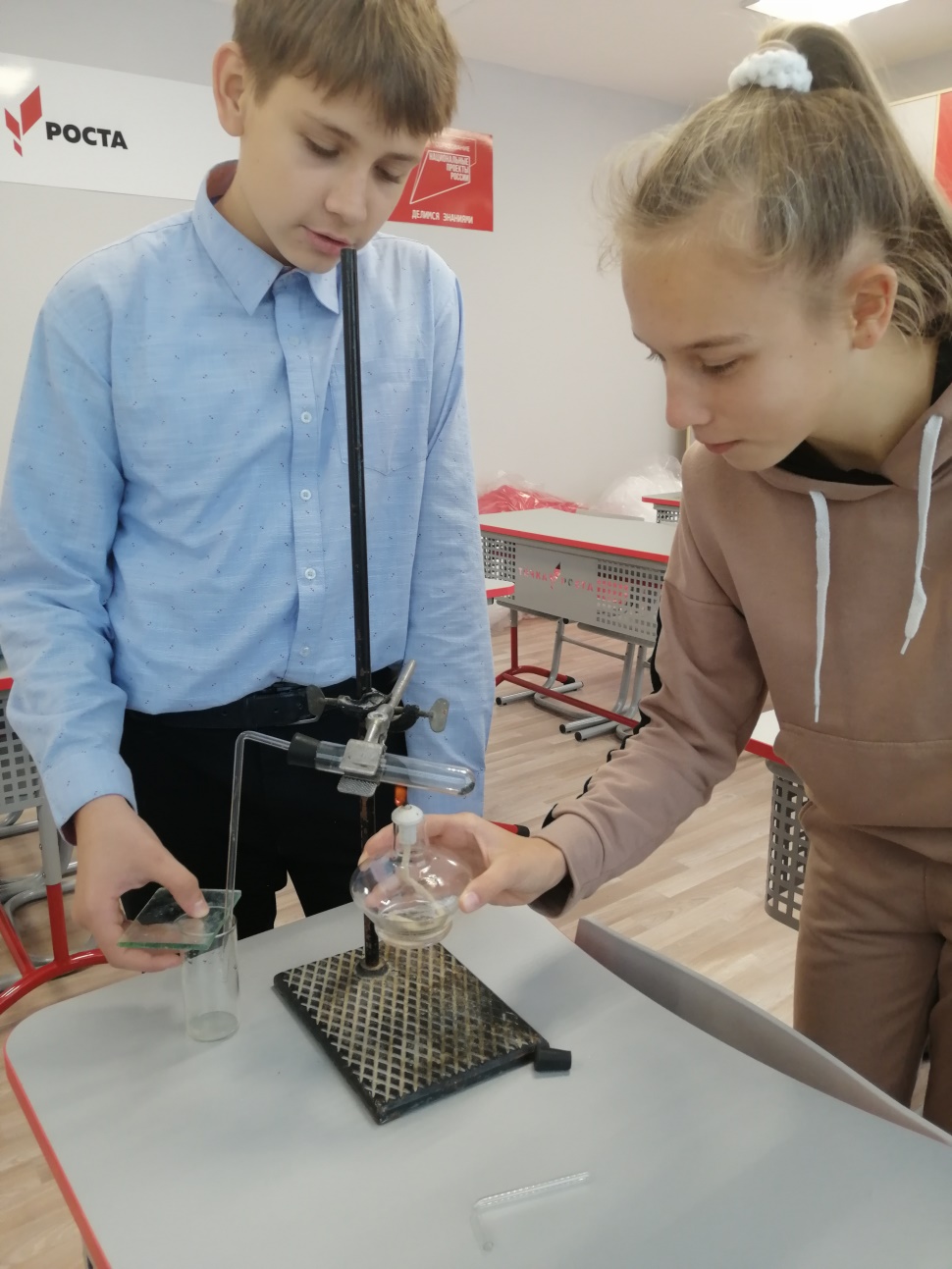 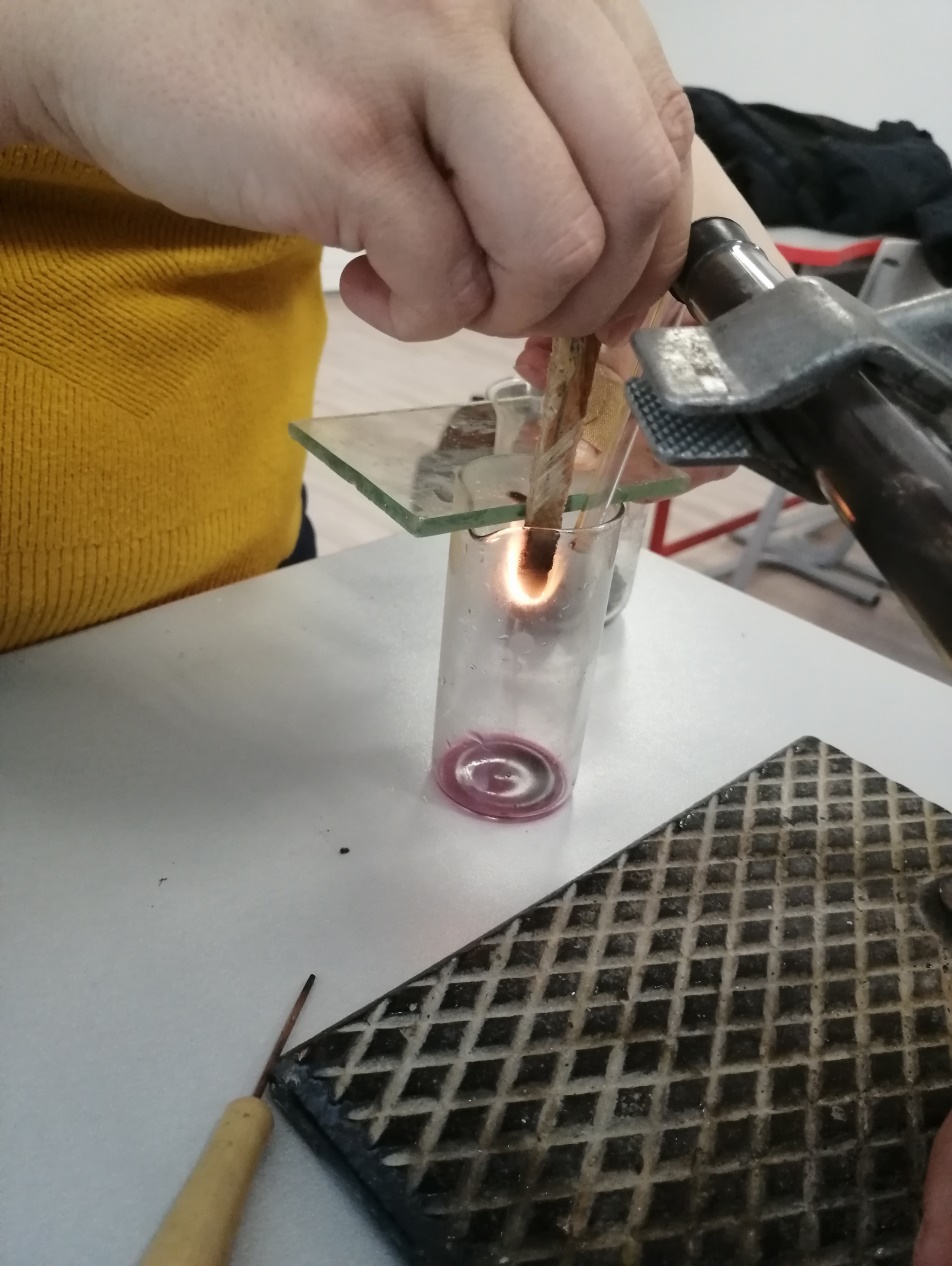 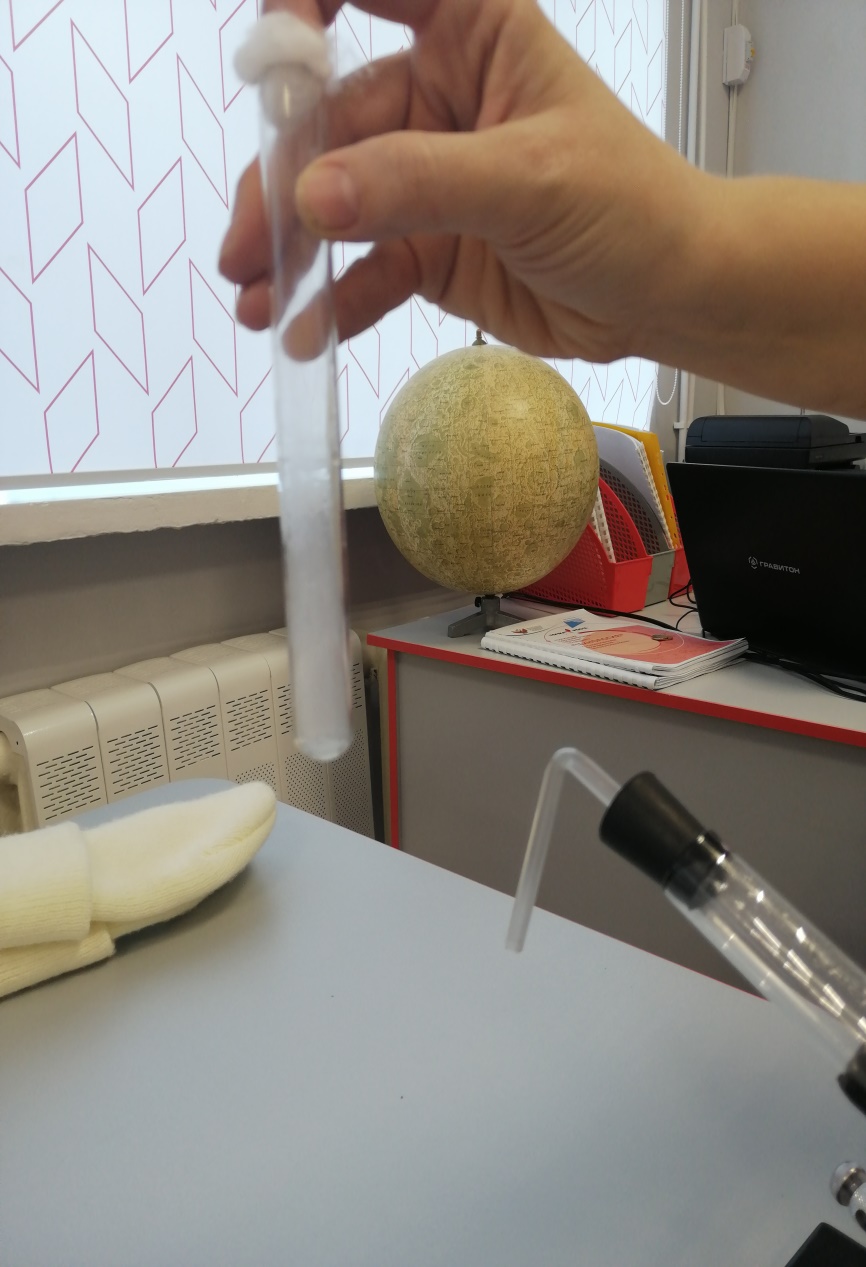 Проведение внеклассных мероприятия на базе «Точке Роста»
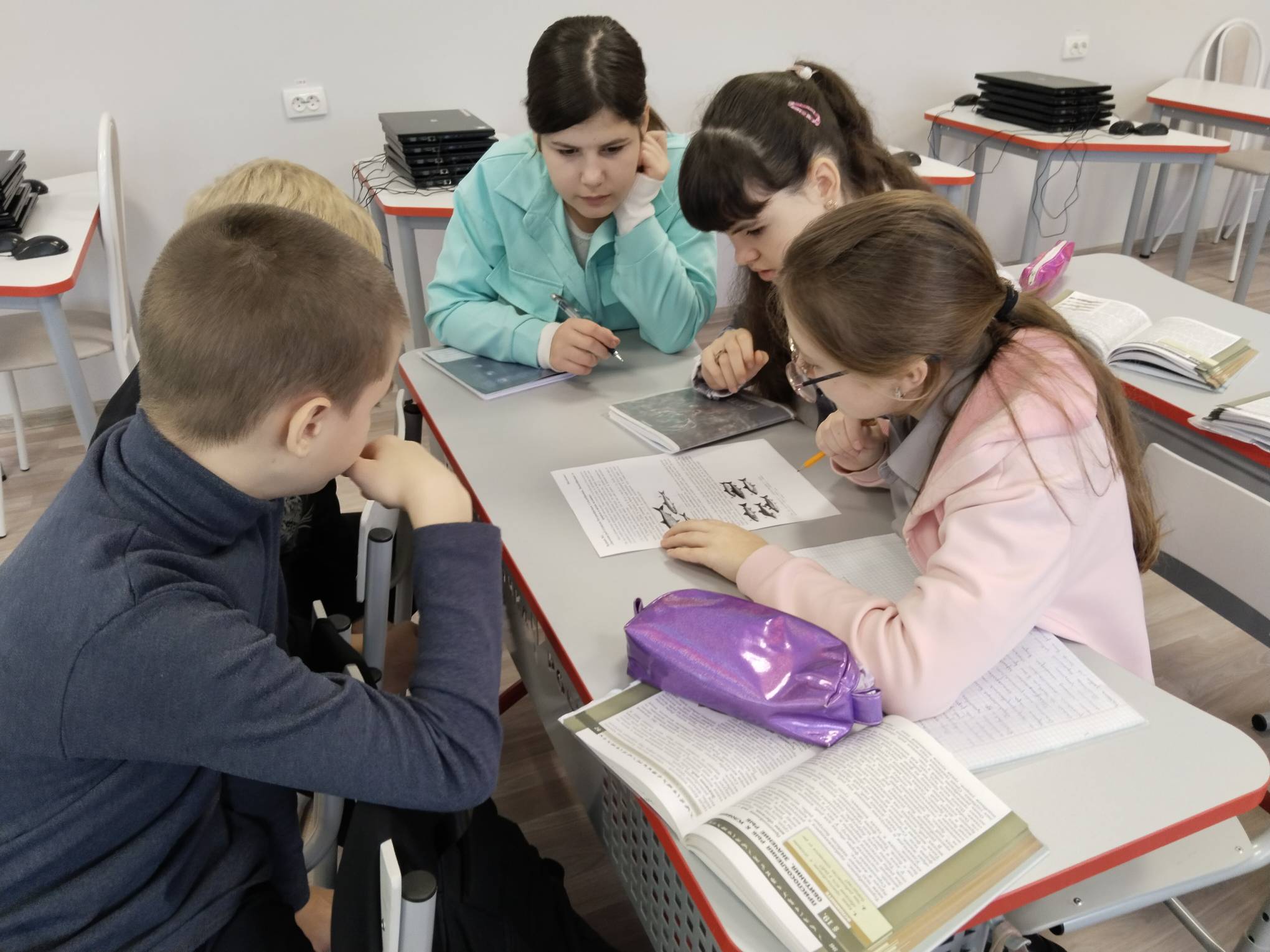 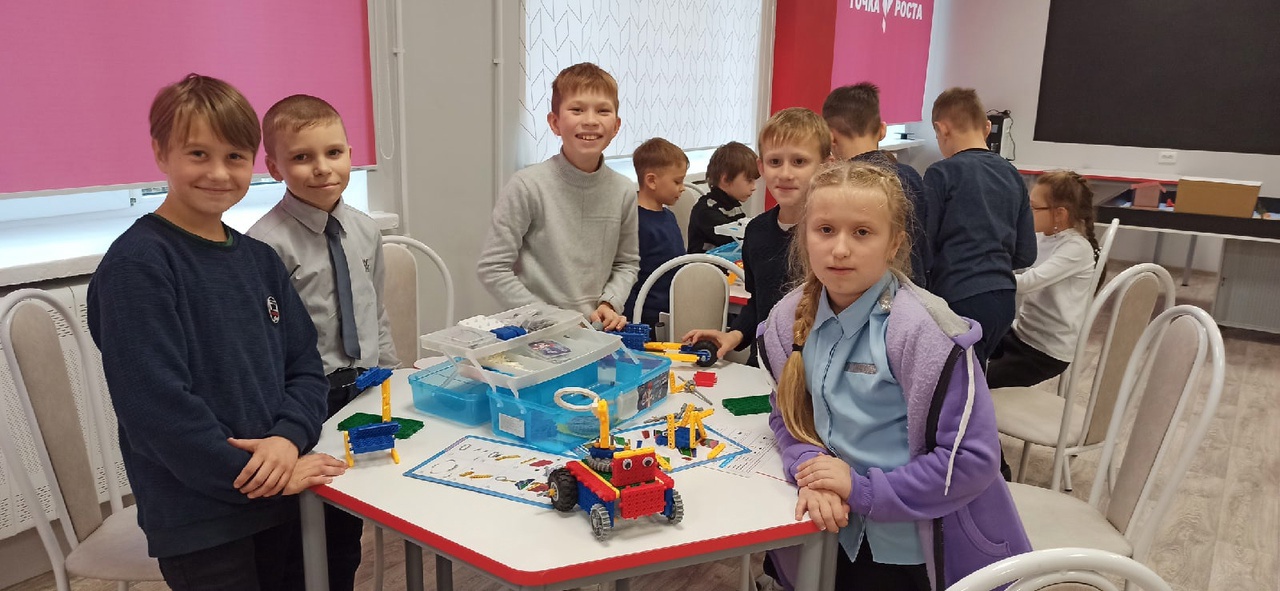 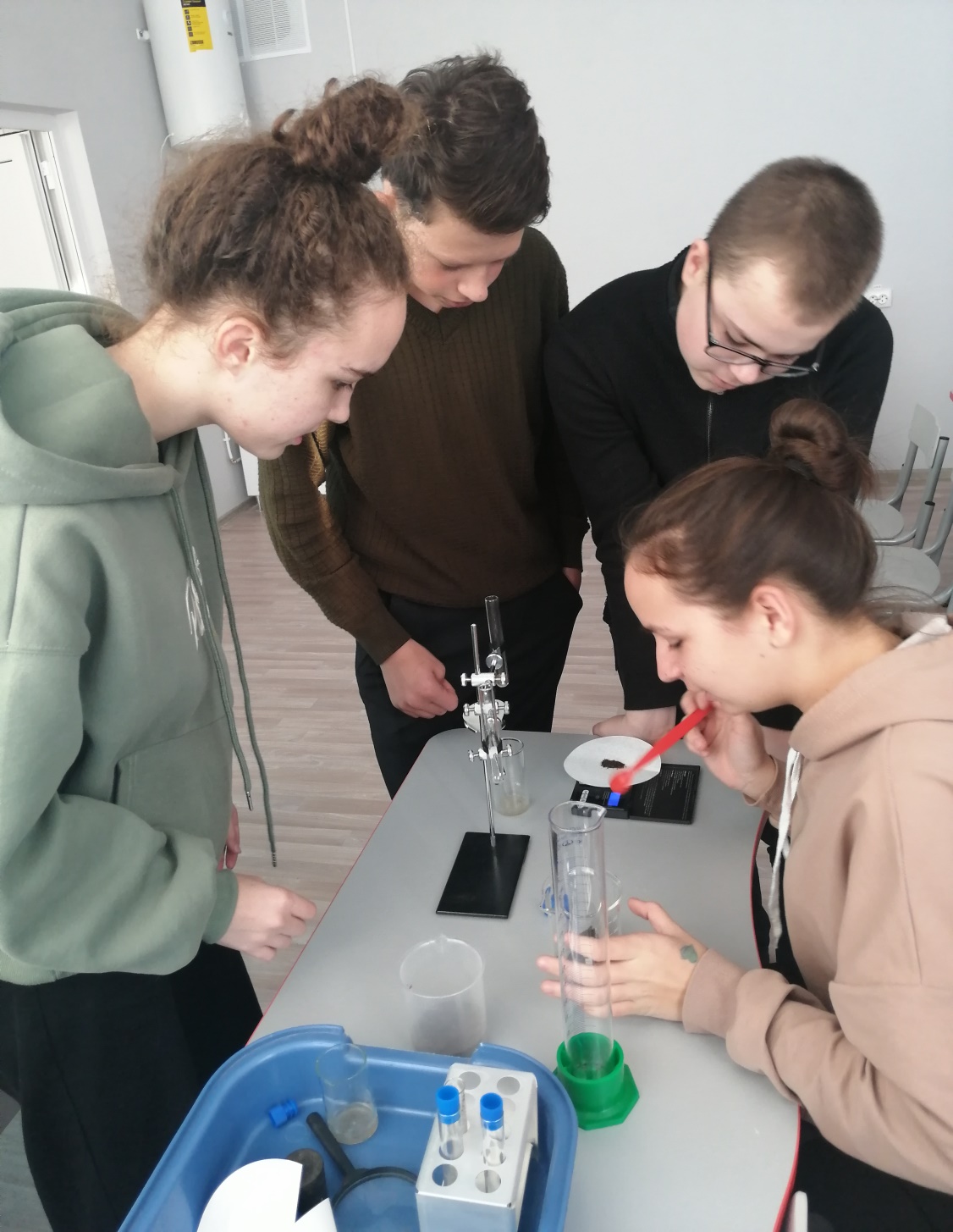 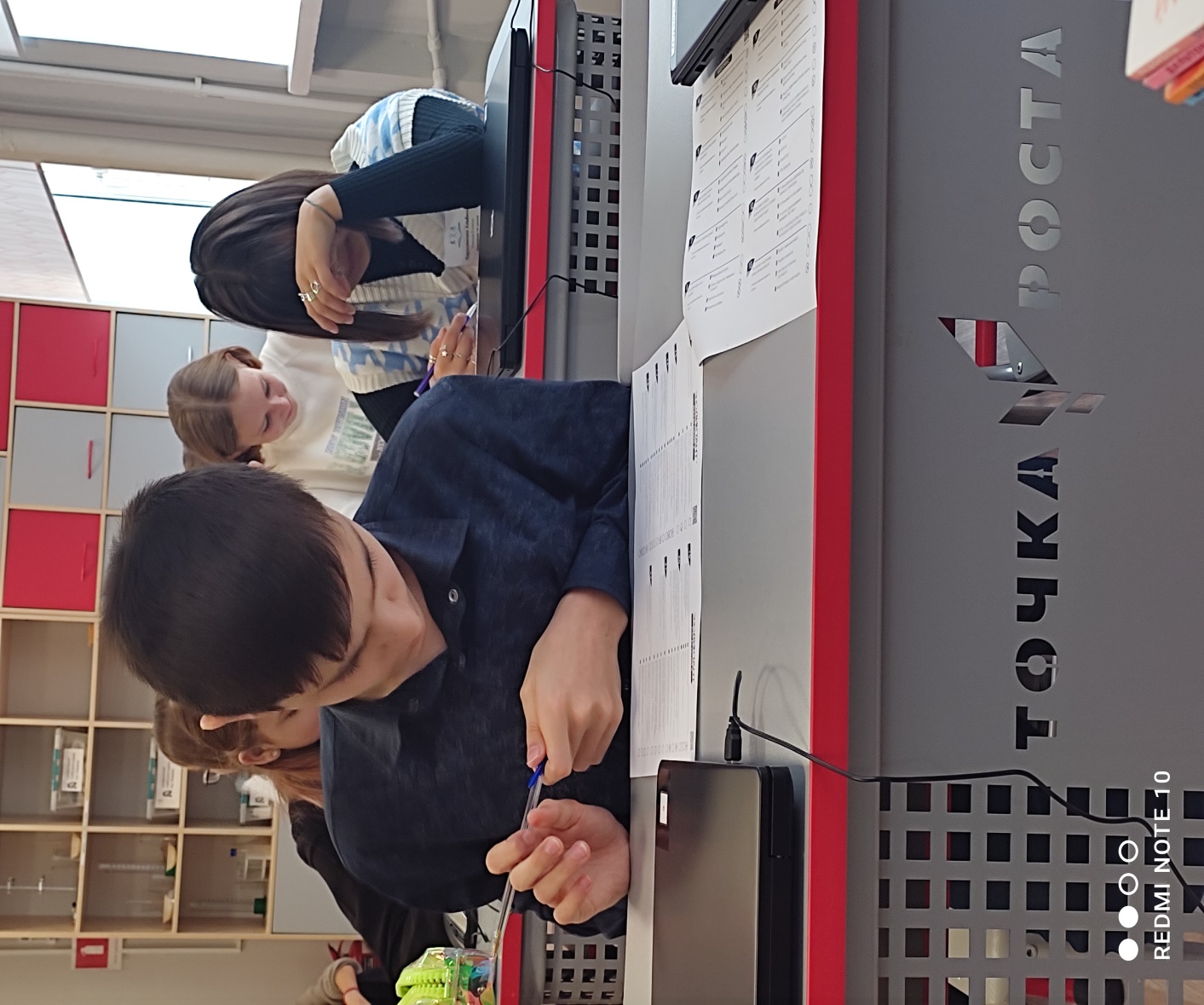 Учителя и учащиеся МБОУ «Янтарненская школа имени В.В. Кубракова» стали участниками масштабного и уникального Всероссийского проекта «Уроки качества».
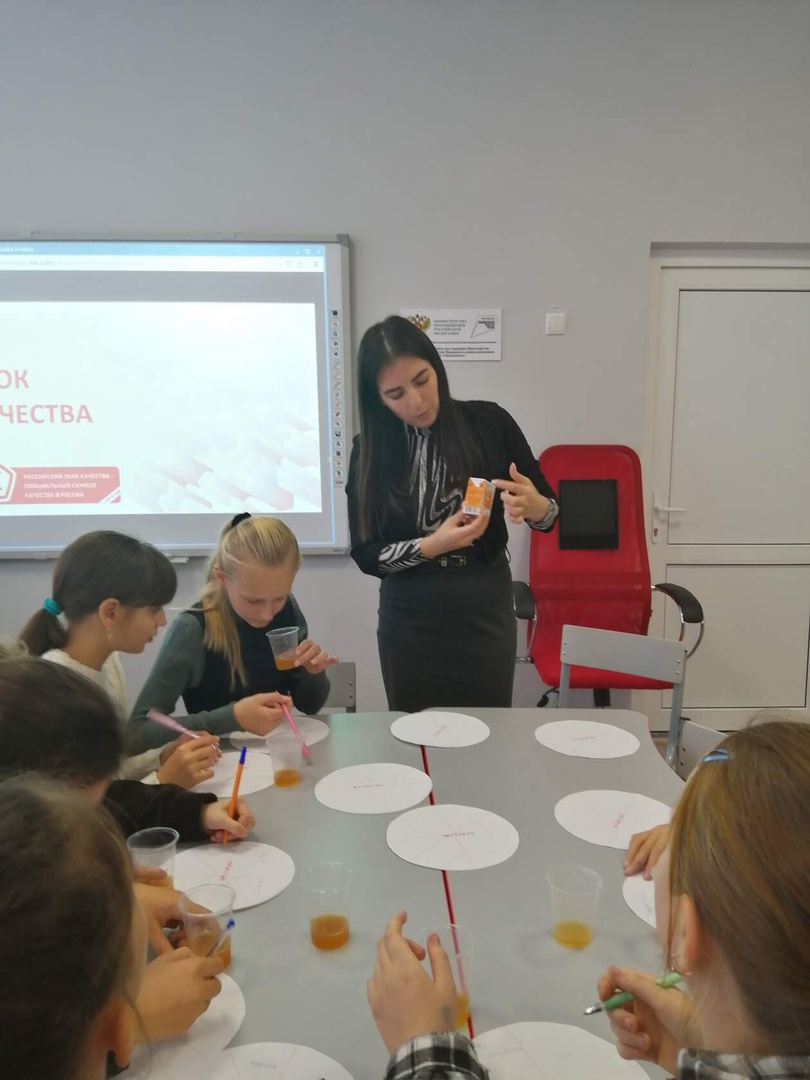 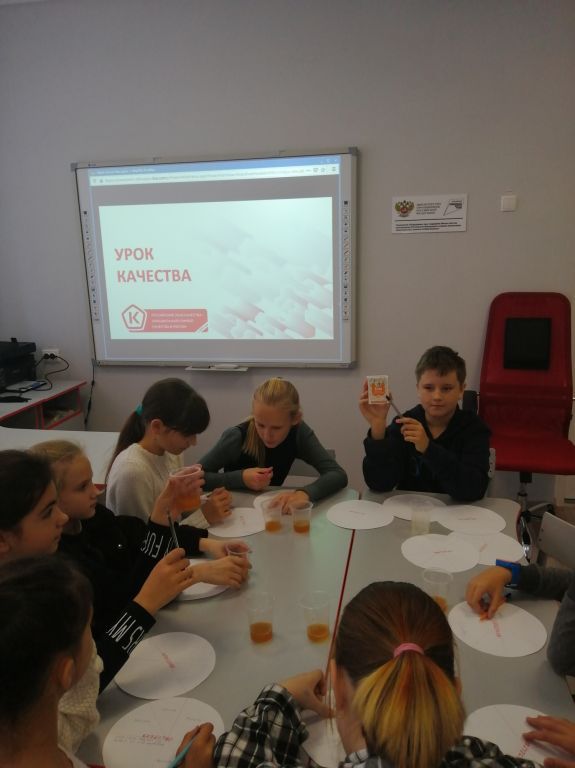 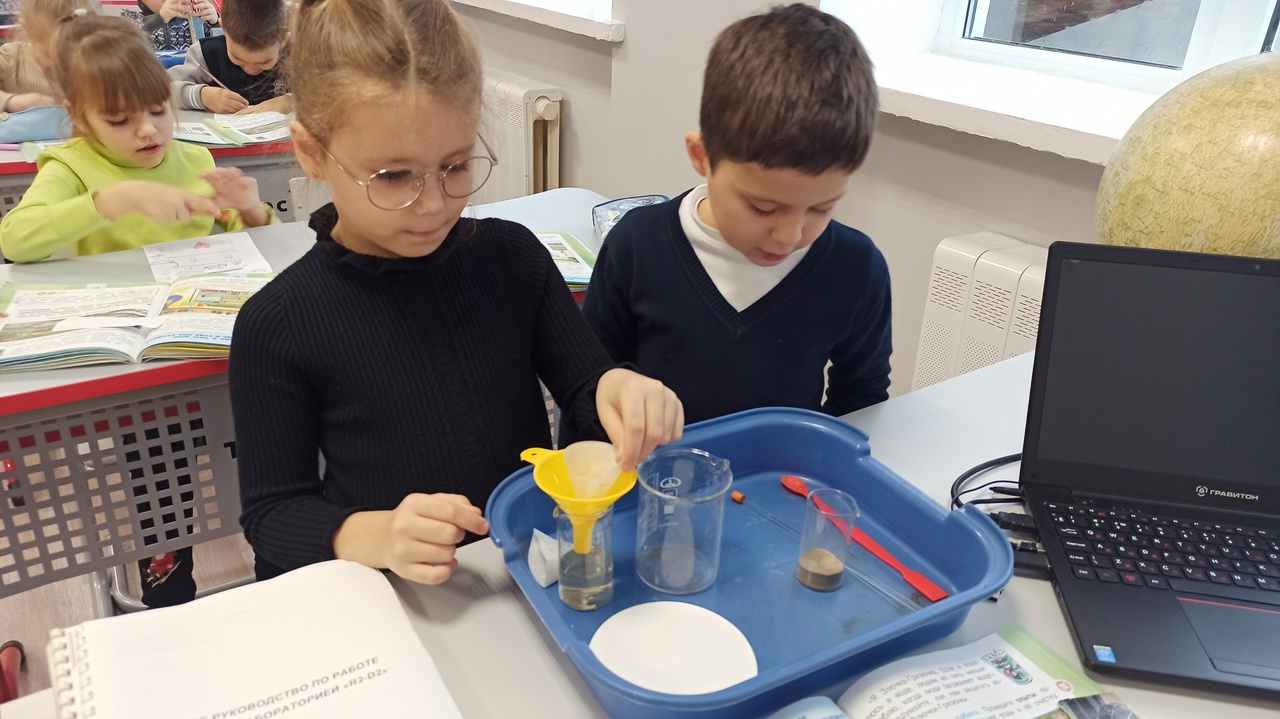 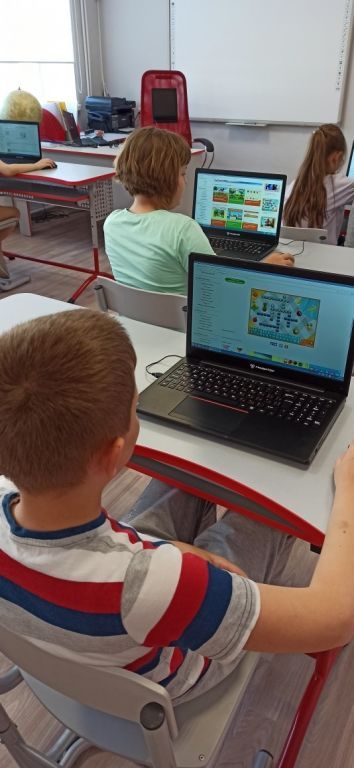 Работа с микроскопом
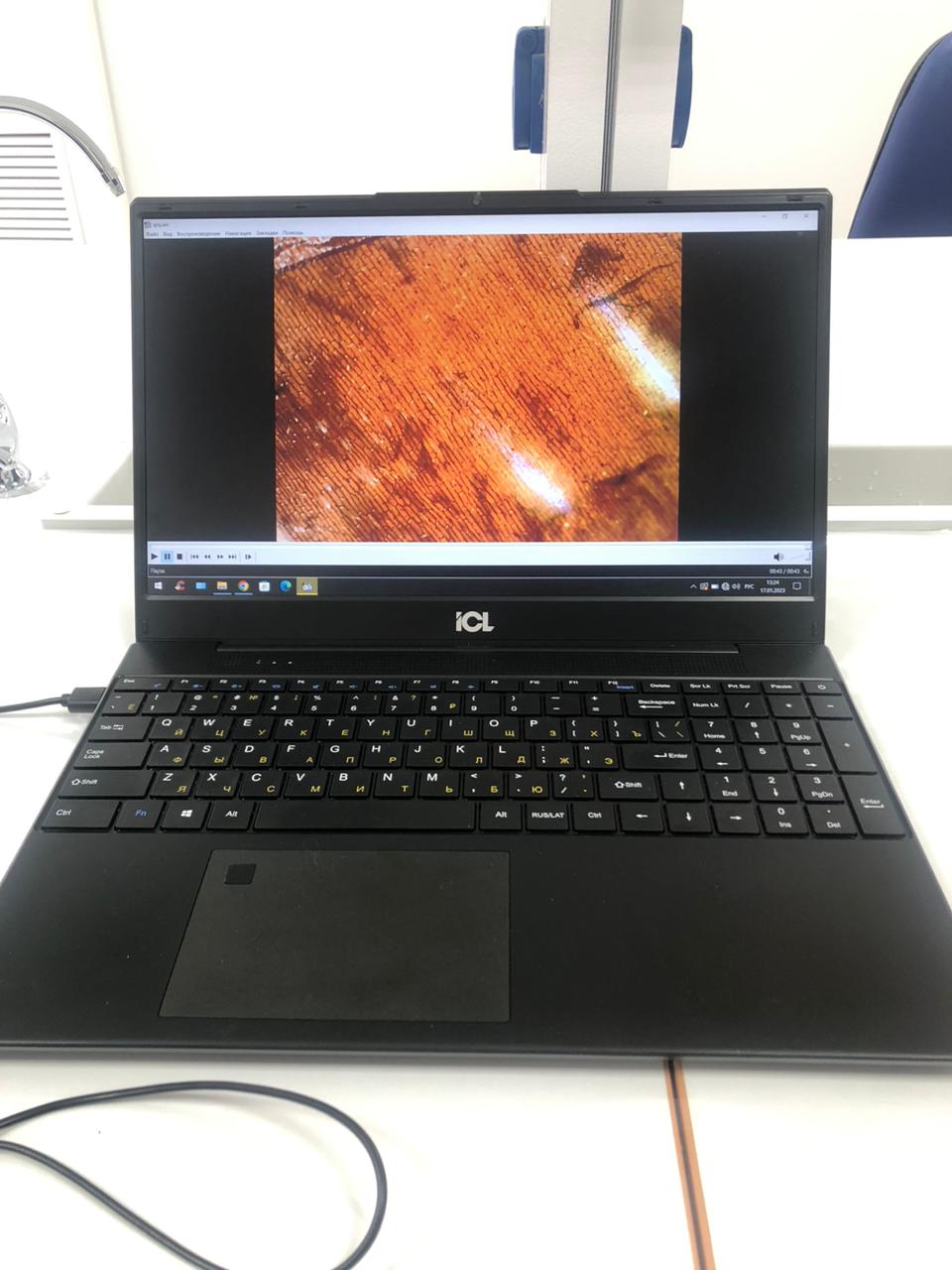 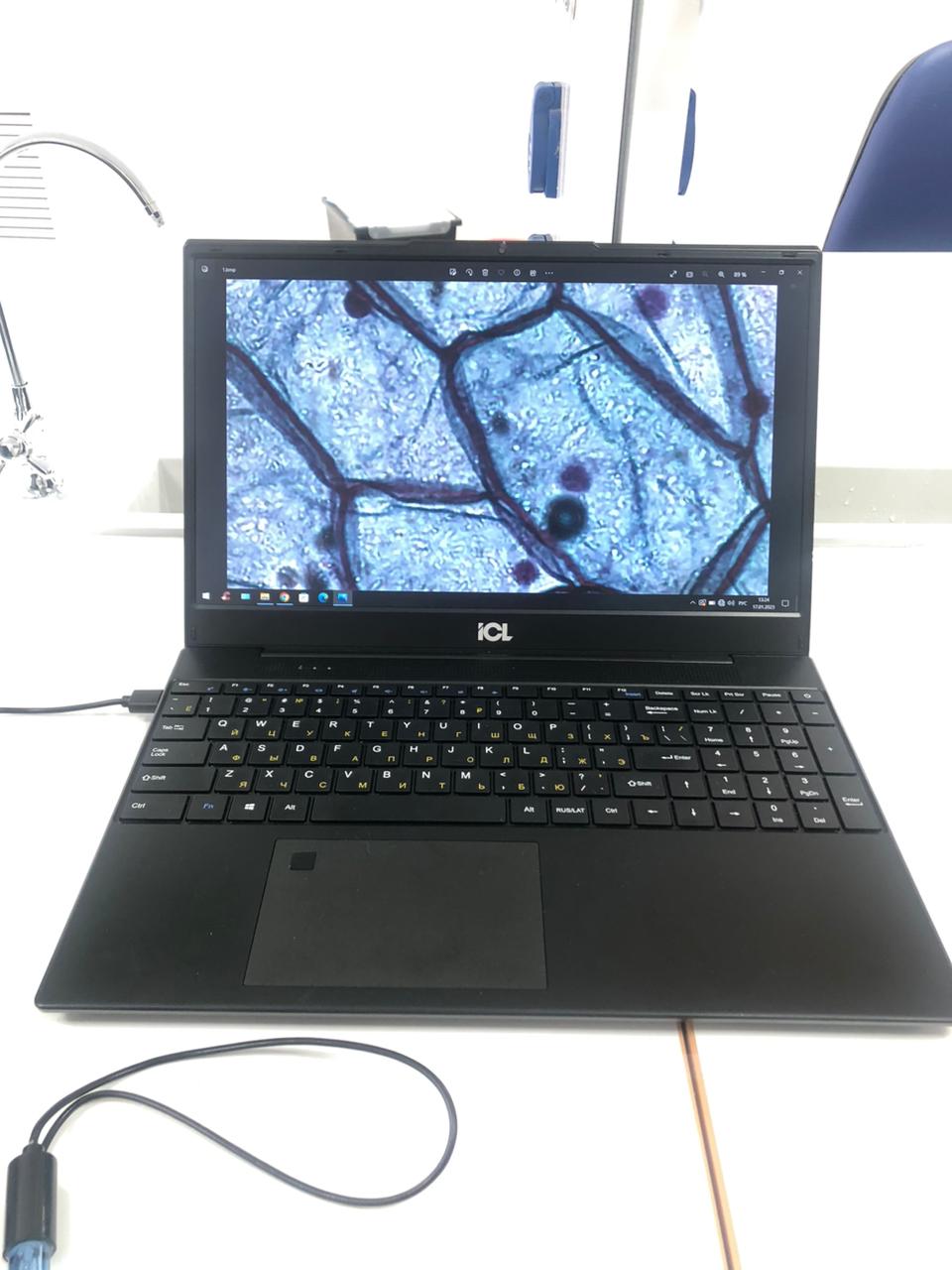 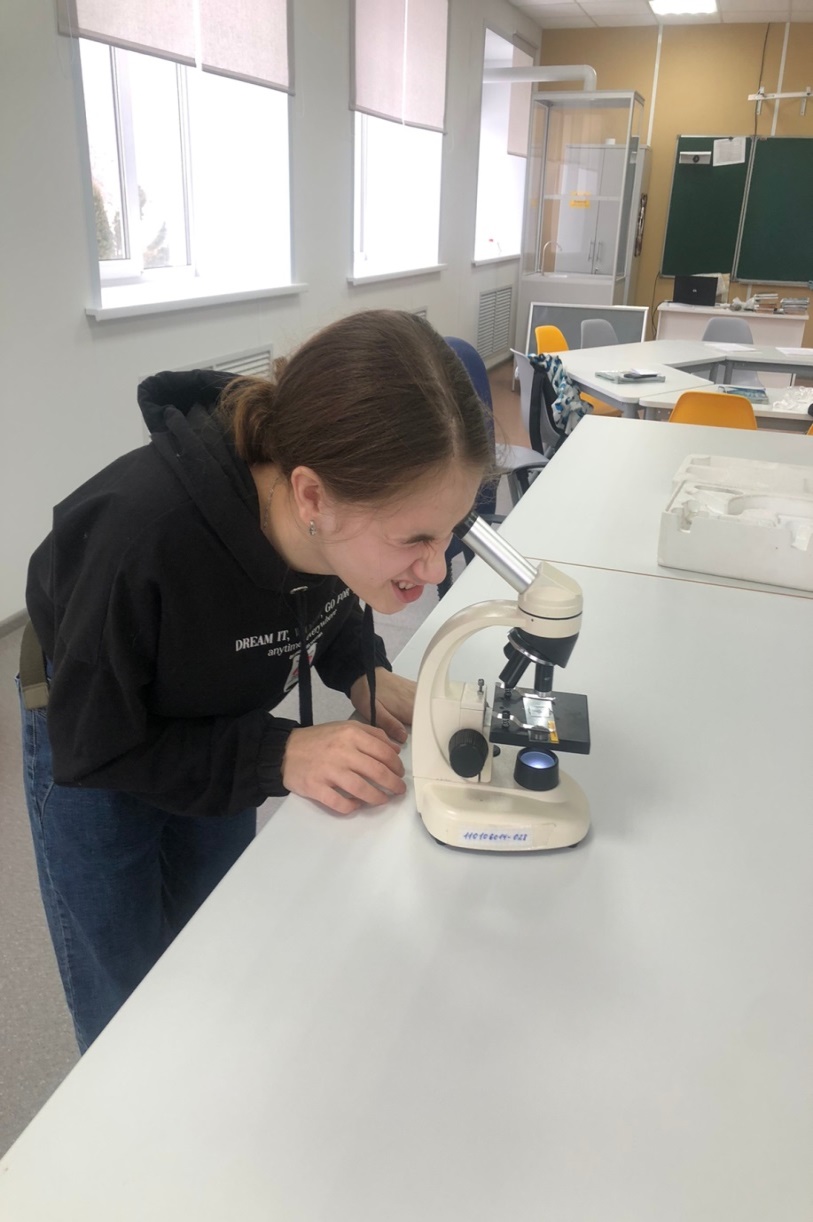 Проведение опыта на «Определение рН»
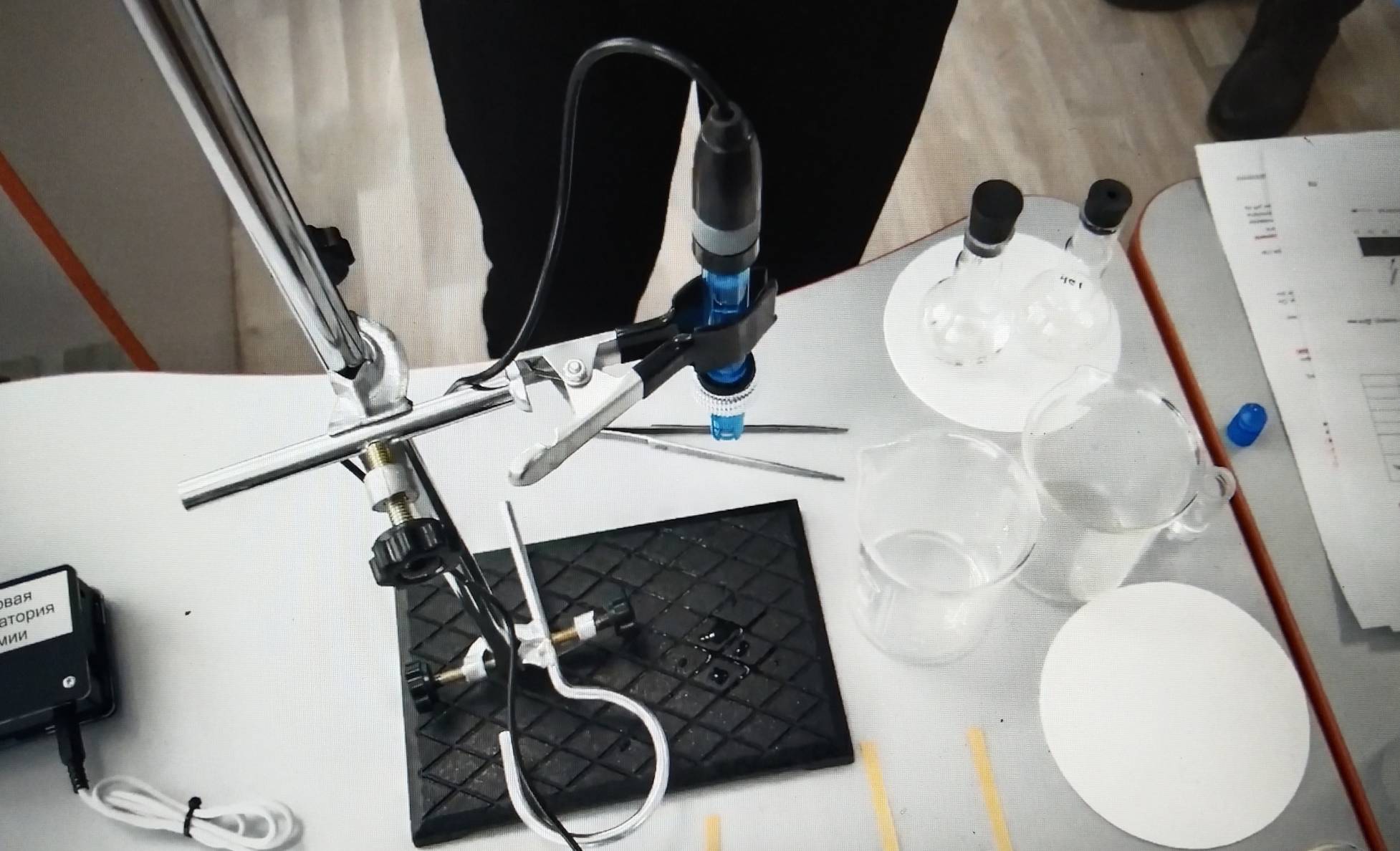 Преимущества применения цифровых лабораторий
Наглядное представление результатов эксперимента в виде графиков, диаграмм и таблиц;

Возможность хранения и компьютерной обработки результатов эксперимента;

Возможность сопоставления данных, полученных в ходе различных экспериментов;

Сокращение времени эксперимента;

Возможности для индивидуализации обучения, учета психолого - педагогических особенностей каждого учащегося при организации проектной деятельности.
СПАСИБО ЗА ВНИМАНИЕ!
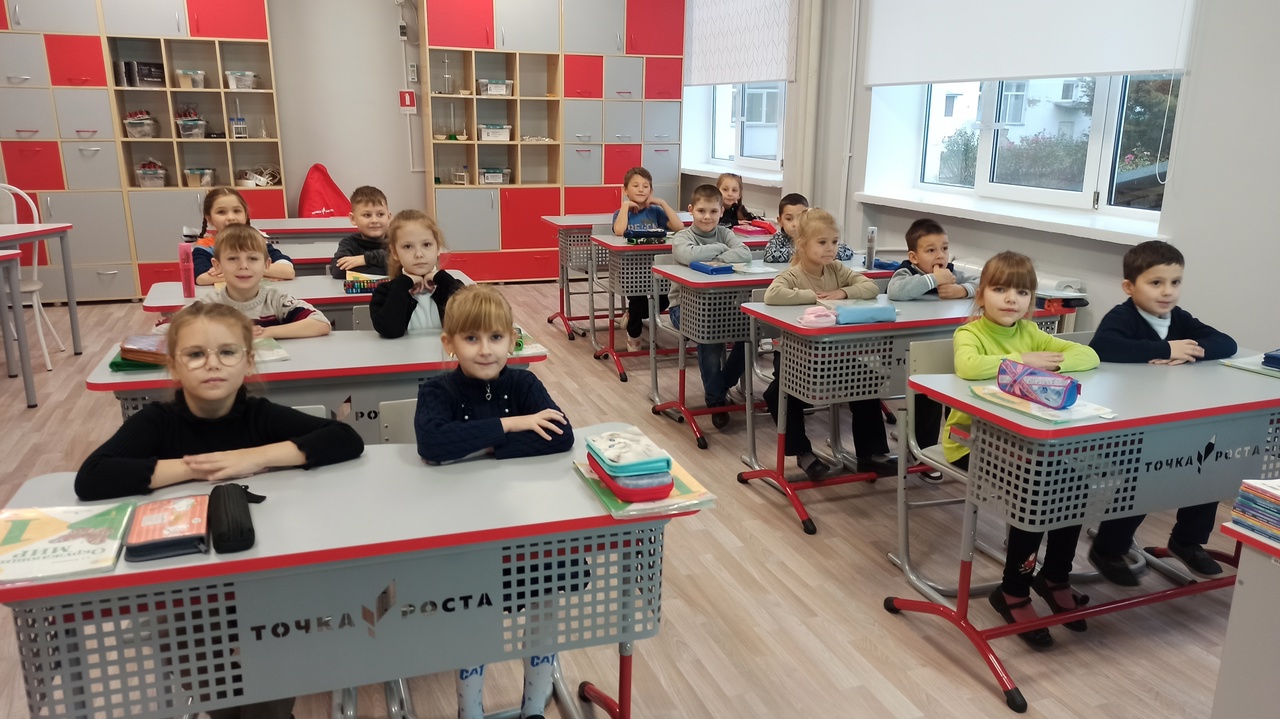